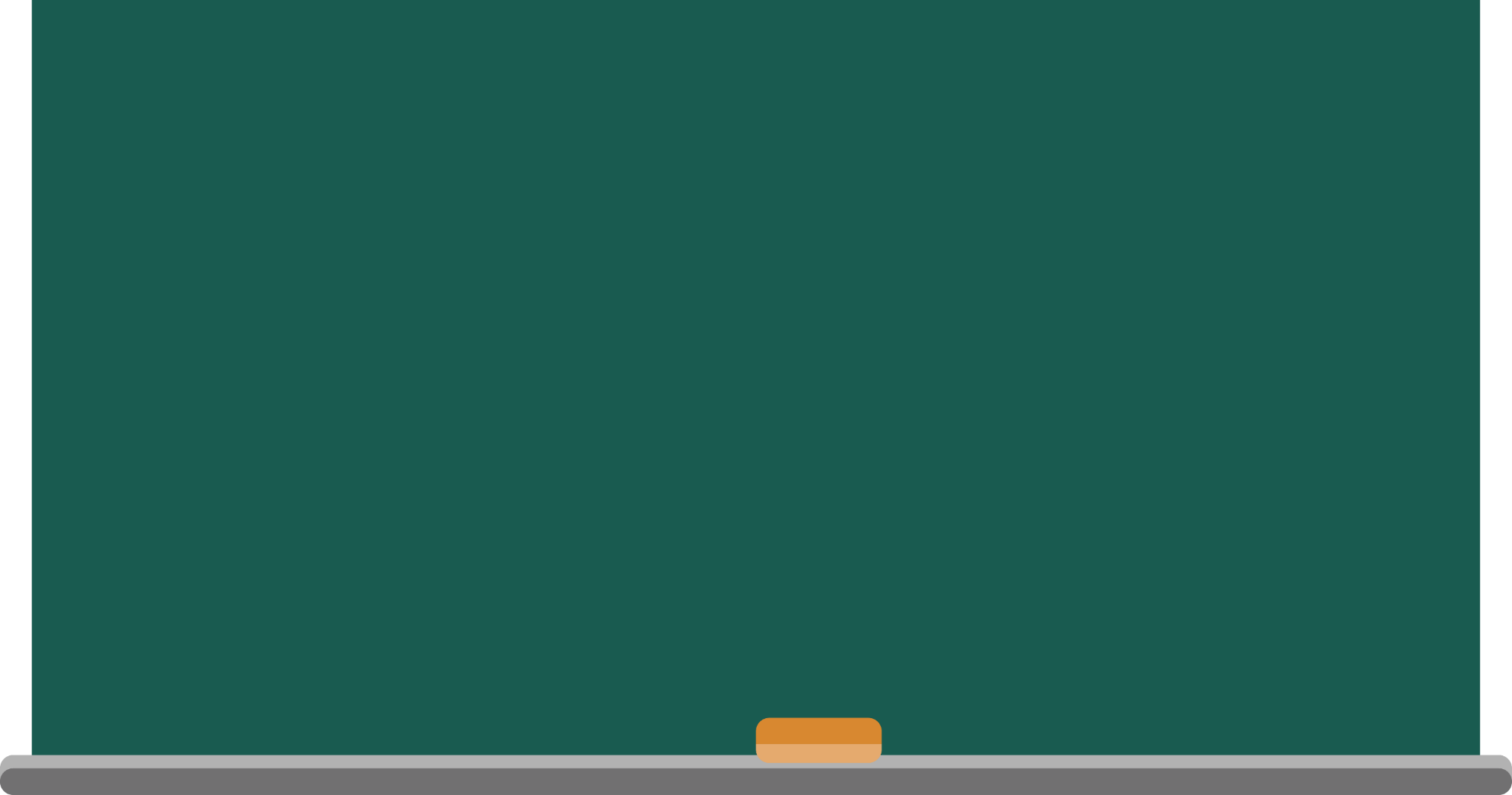 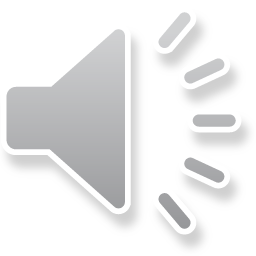 Unit 10
Day of the week
Lesson 1
[Speaker Notes: Thanh Yến Trần 0967 255 149 zalo/ FB https://www.facebook.com/thanhyentrananhngutaymy/]
Content
WARM 
UP
SENTENCE
GAME TIME
VOCABULARY
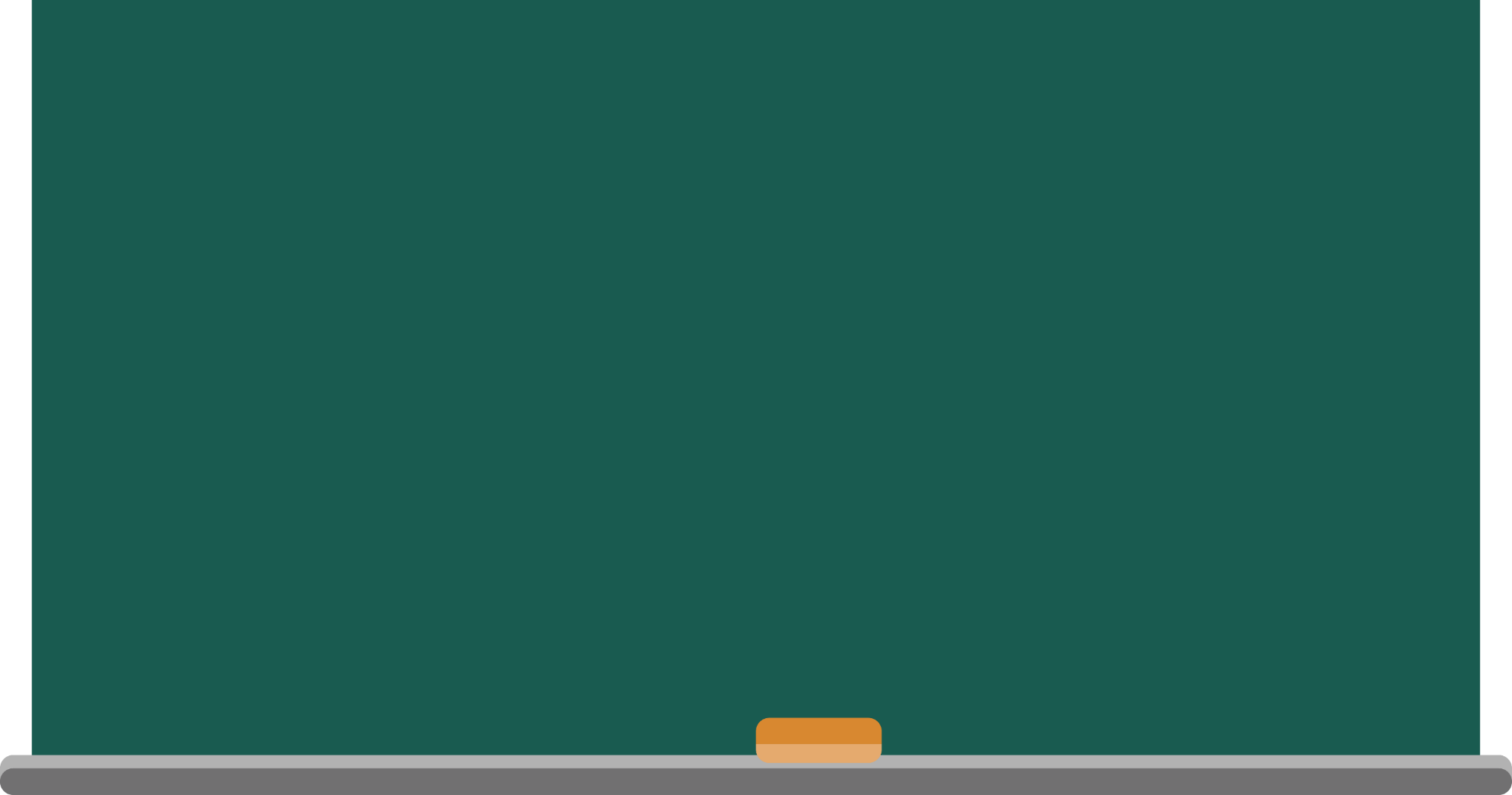 WARM UP
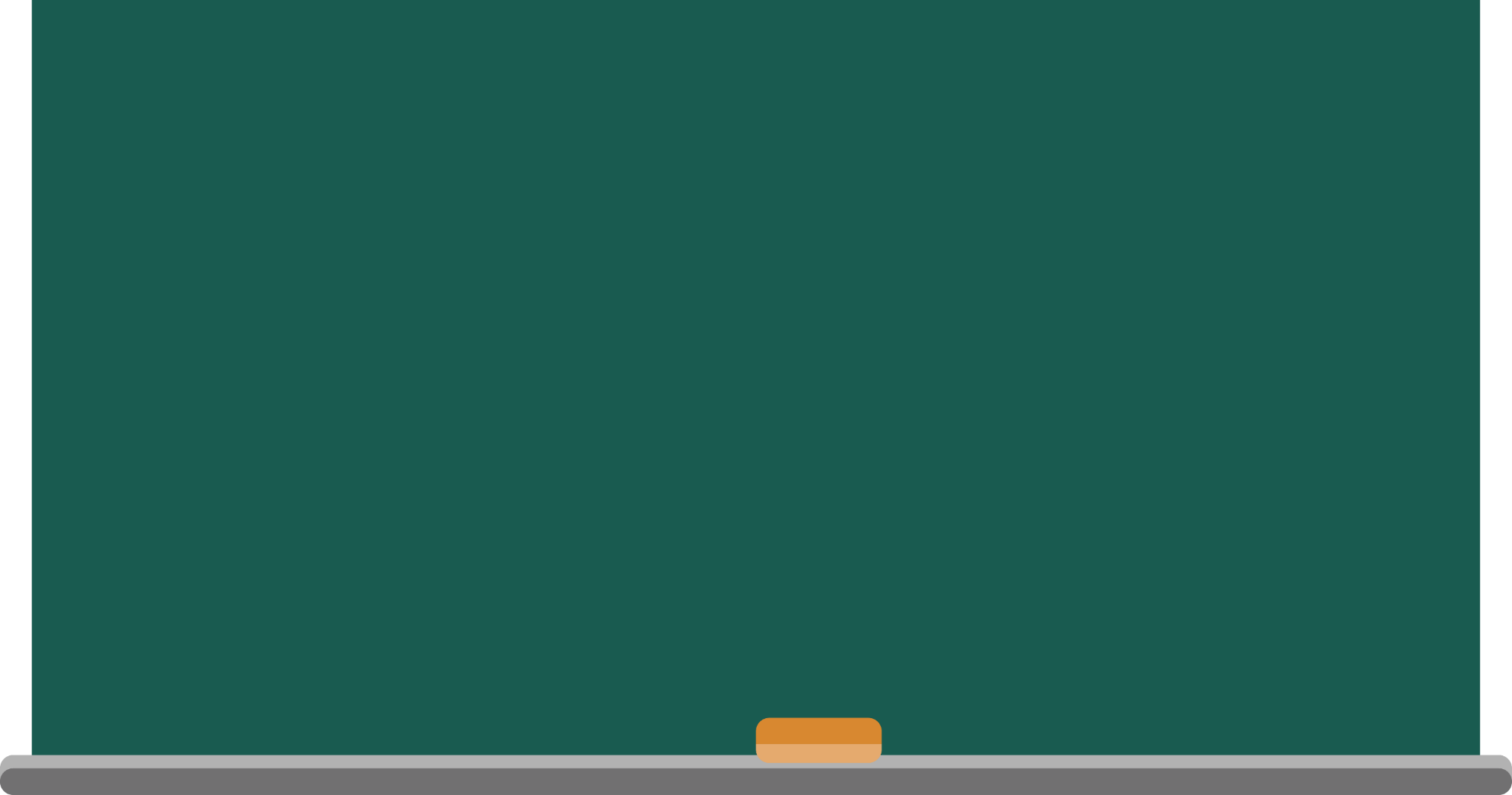 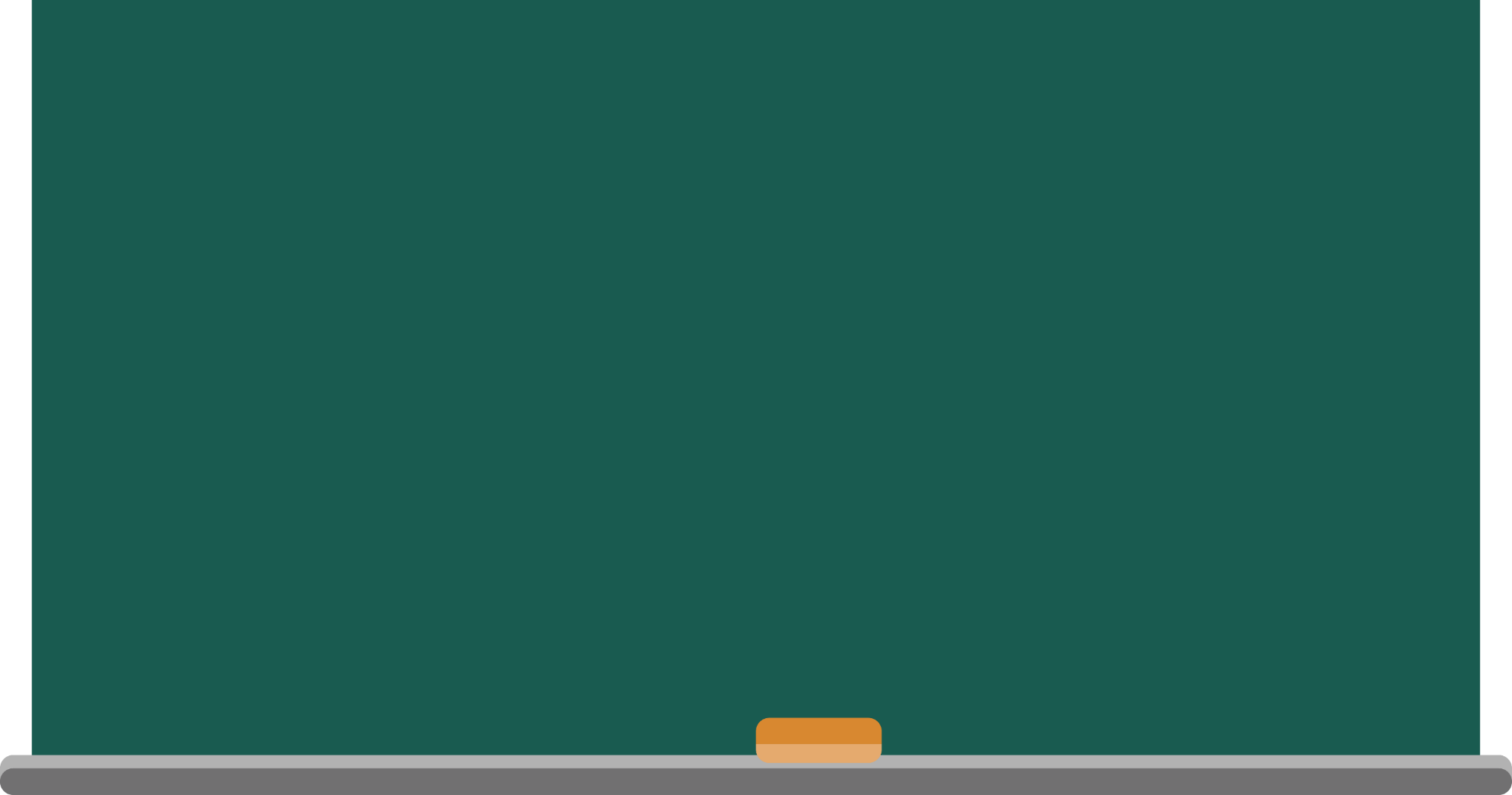 VOCABULARY
[Speaker Notes: Thanh Yến Trần 0967 255 149 zalo/ FB https://www.facebook.com/thanhyentrananhngutaymy/]
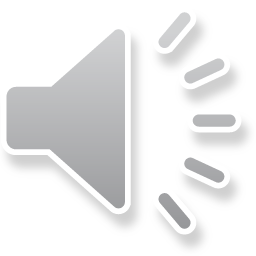 。
Monday
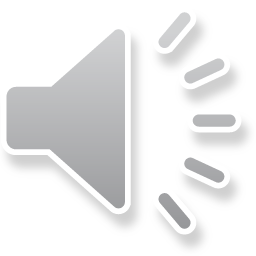 。
Tuesday
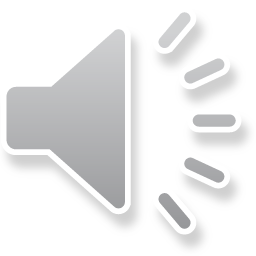 。
Wednesday
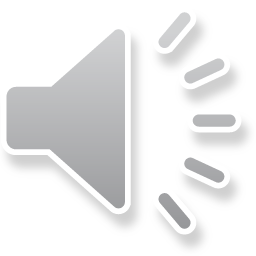 。
Thursday
Thursday
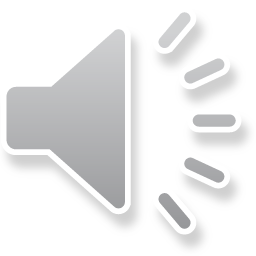 。
Friday
Friday
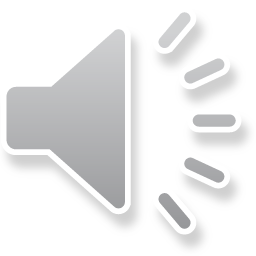 。
Saturday
Saturday
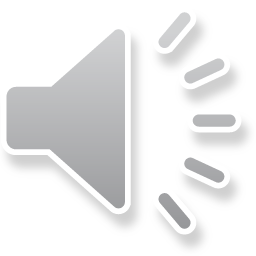 。
Sunday
我的生活
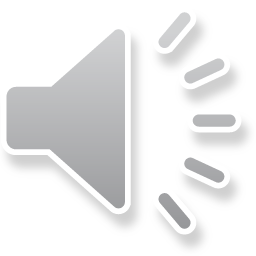 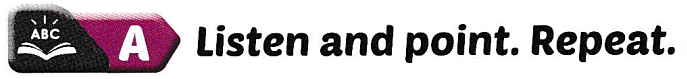 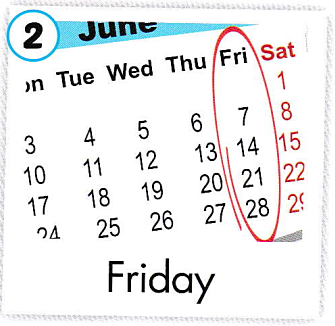 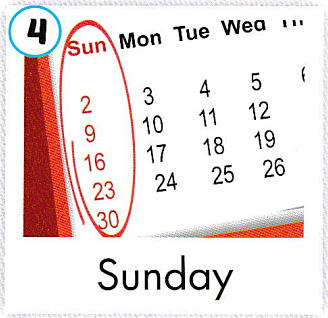 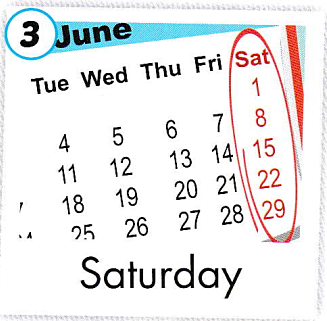 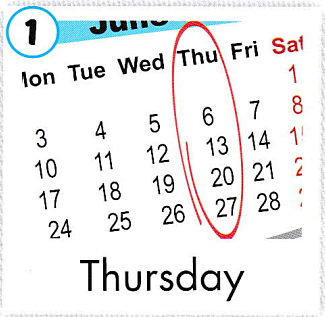 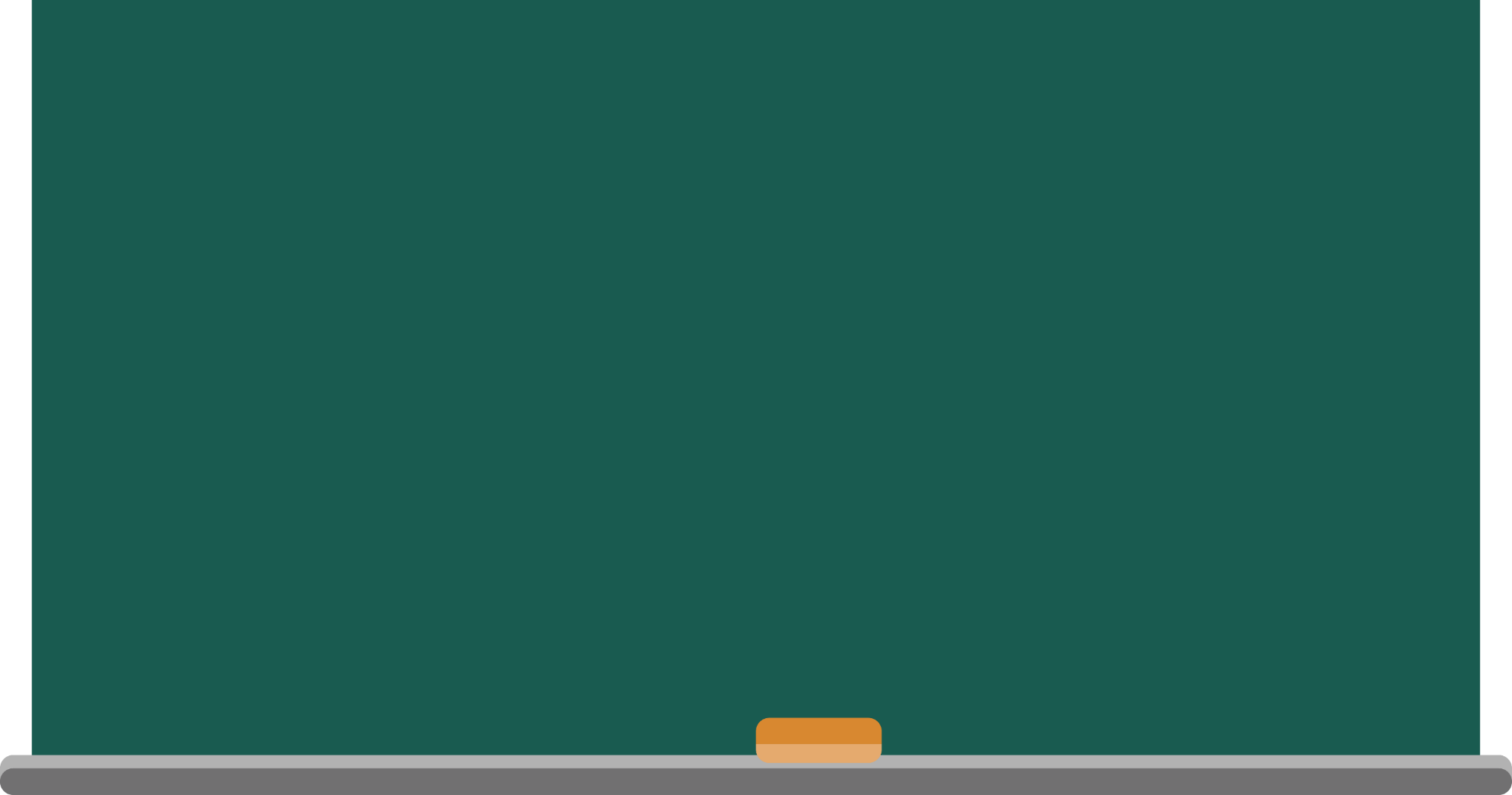 Review words
[Speaker Notes: Thanh Yến Trần 0967 255 149 zalo/ FB https://www.facebook.com/thanhyentrananhngutaymy/]
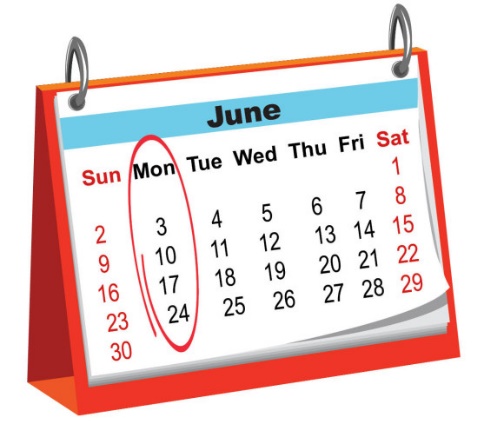 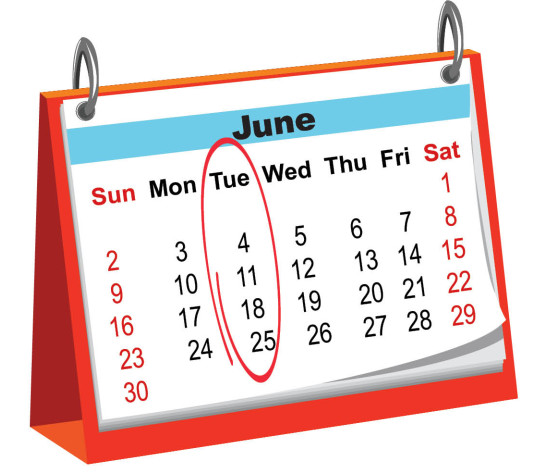 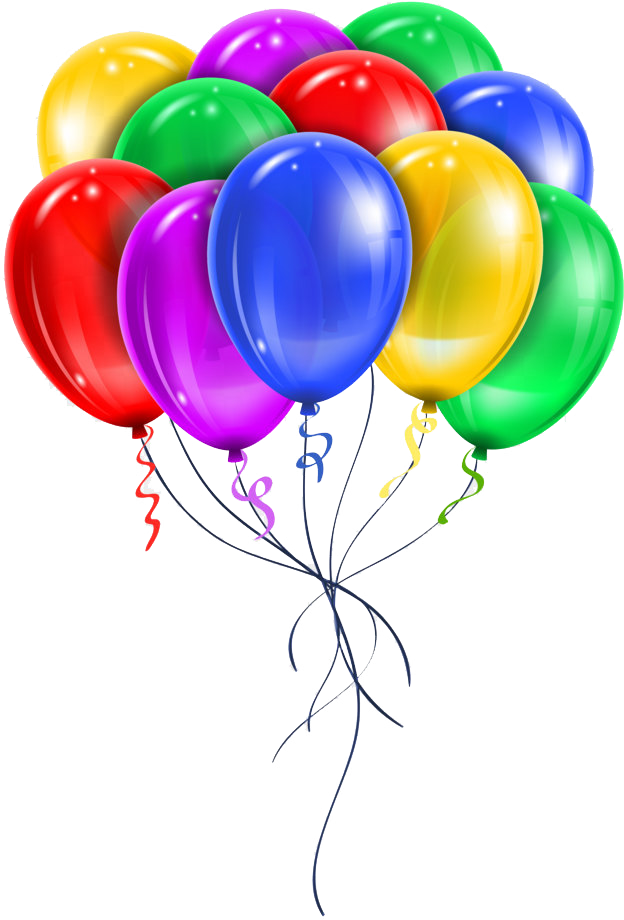 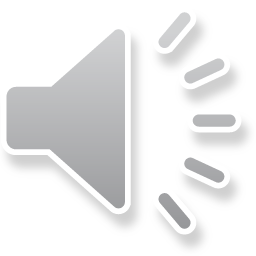 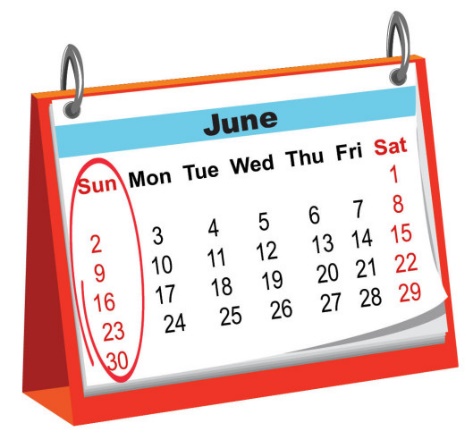 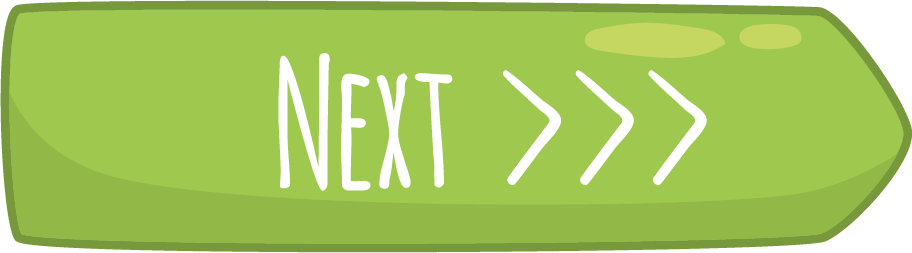 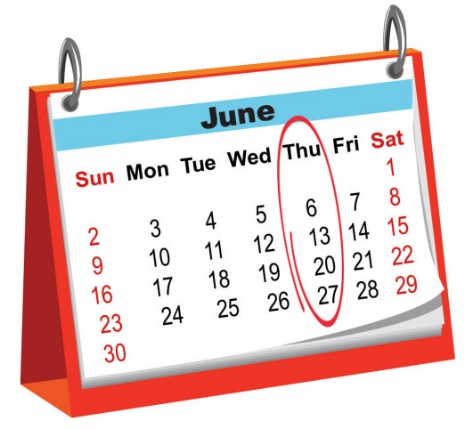 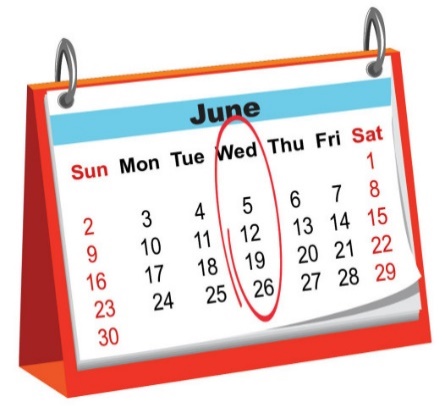 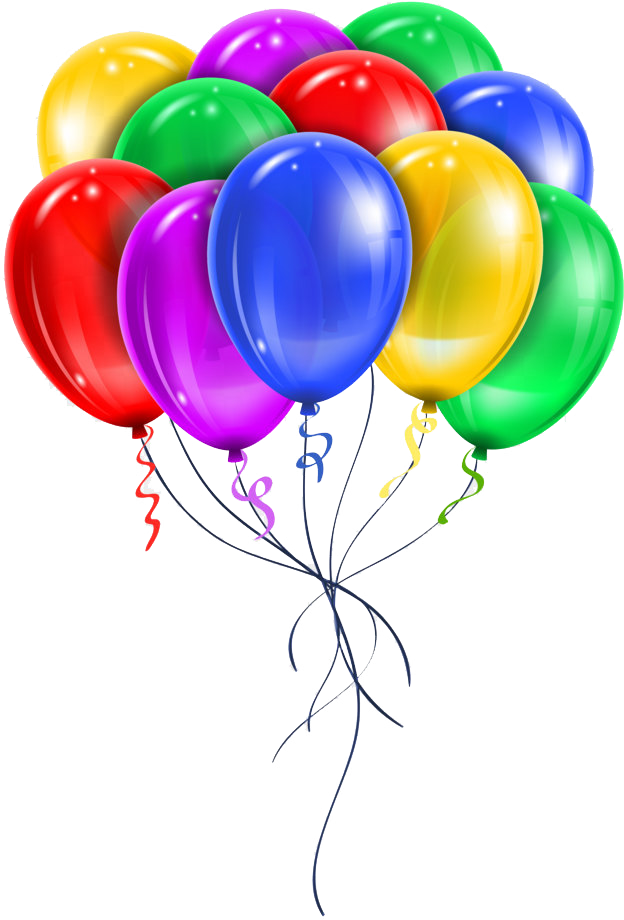 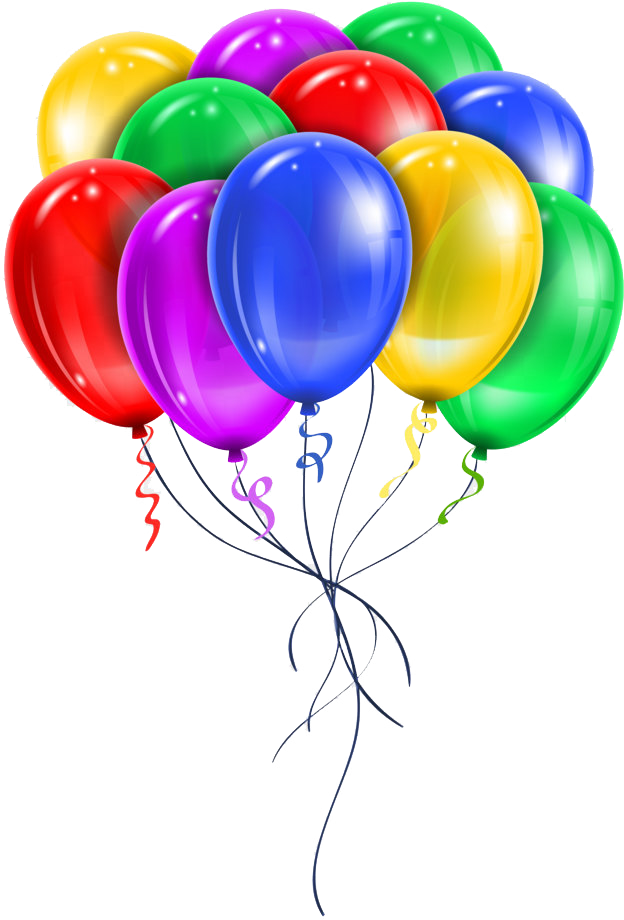 [Speaker Notes: Thanh Yến Trần 0967 255 149 zalo/ FB https://www.facebook.com/thanhyentrananhngutaymy/]
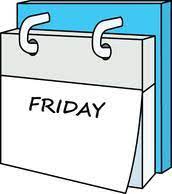 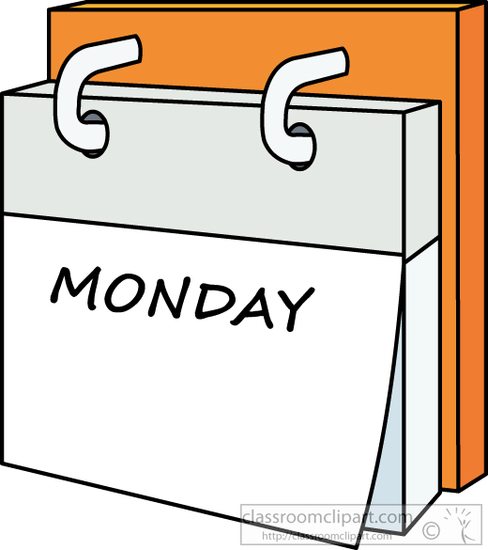 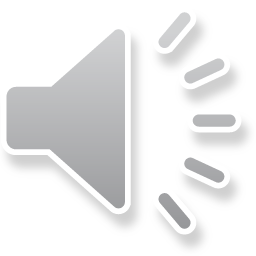 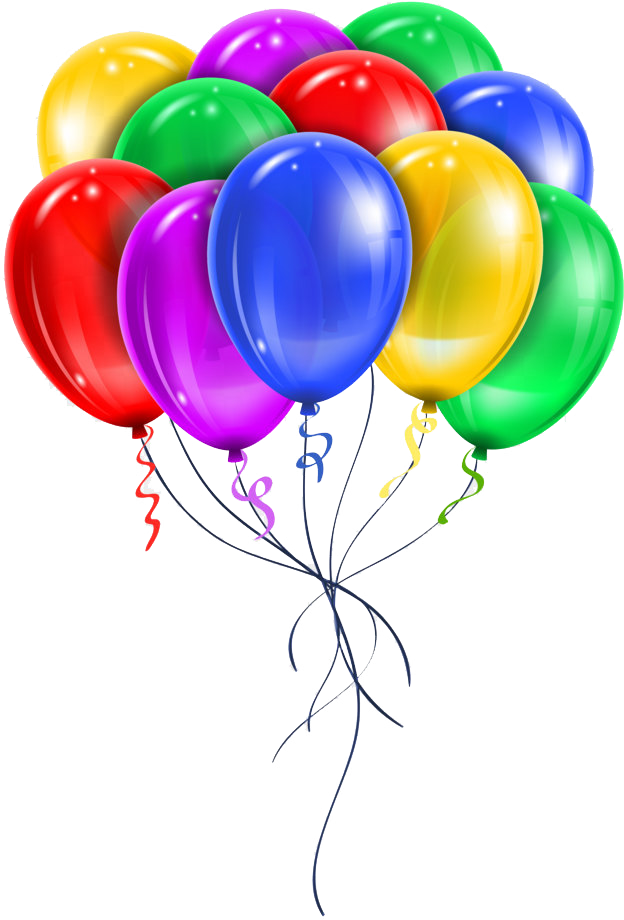 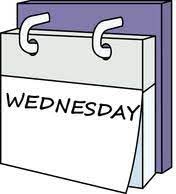 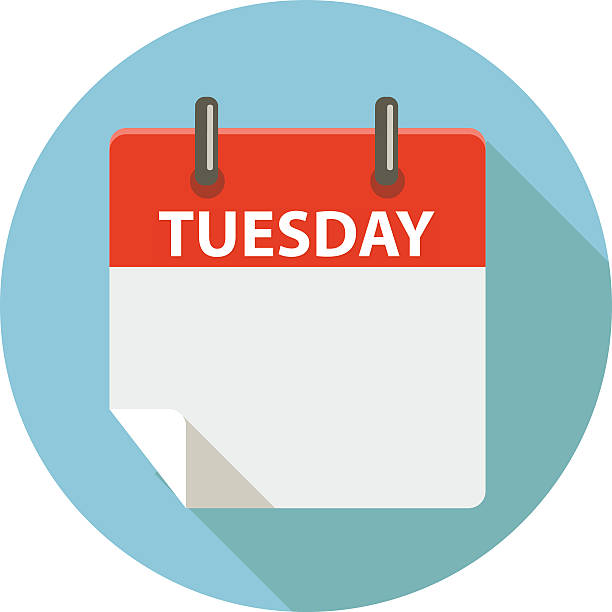 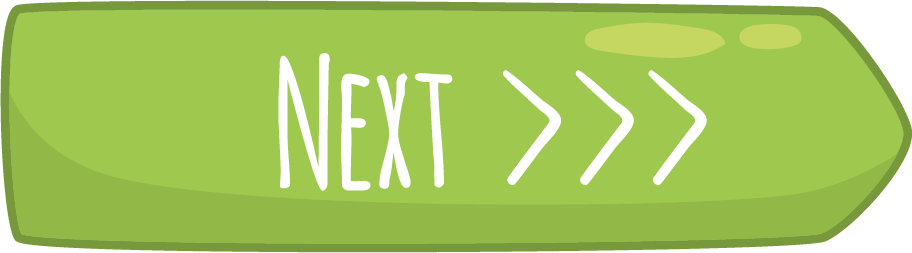 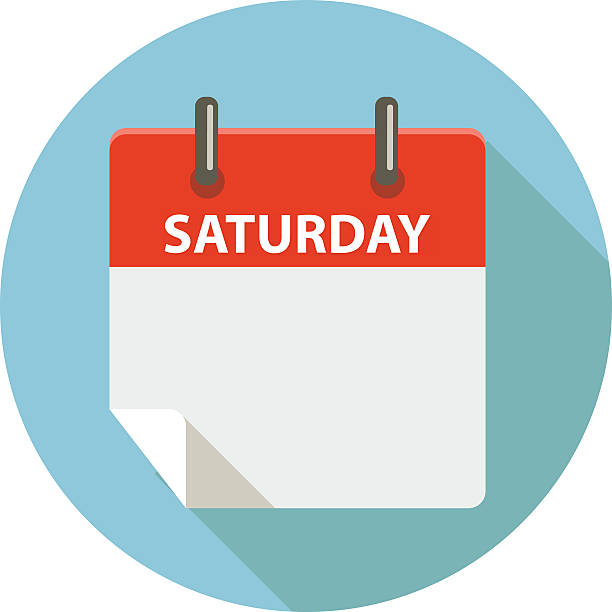 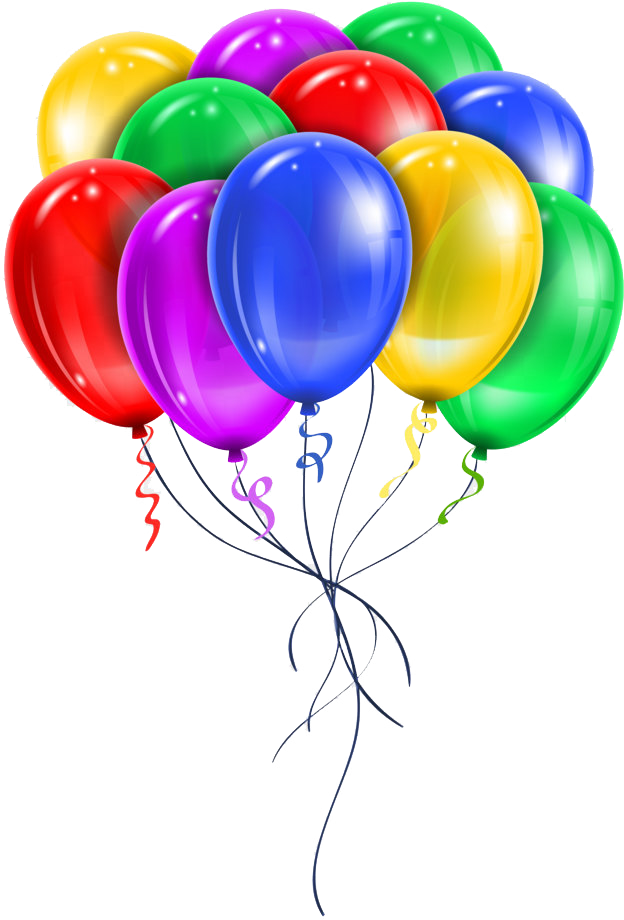 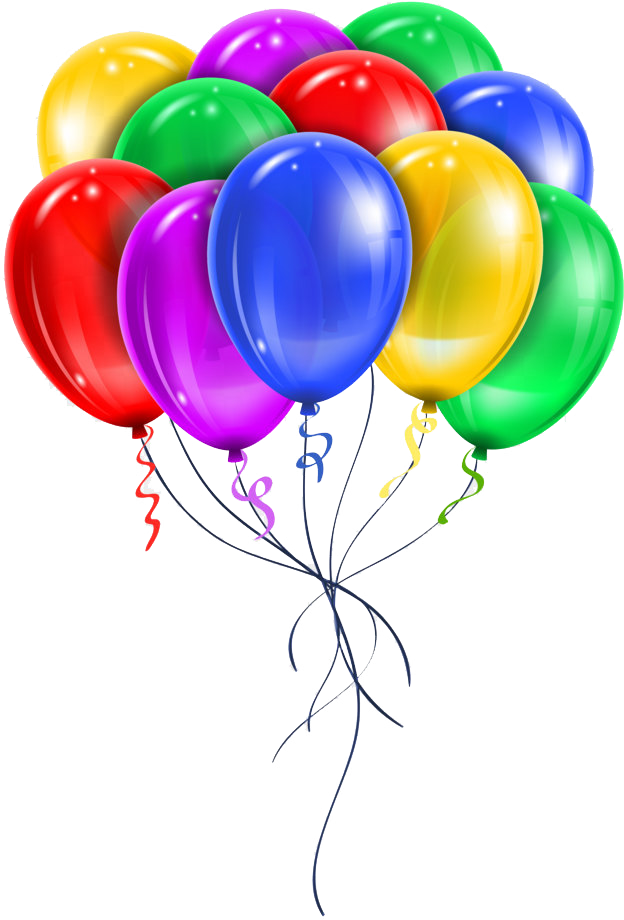 [Speaker Notes: Thanh Yến Trần 0967 255 149 zalo/ FB https://www.facebook.com/thanhyentrananhngutaymy/]
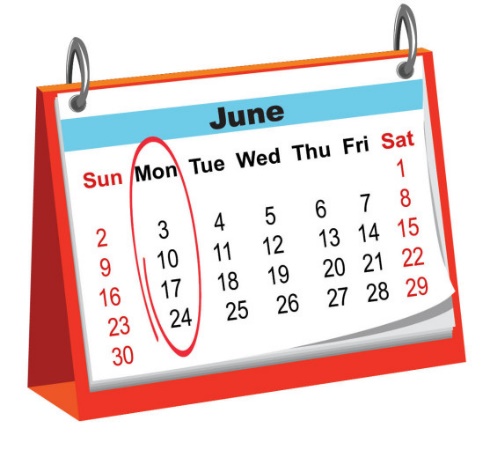 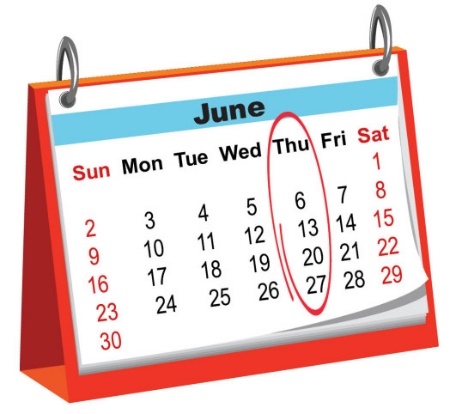 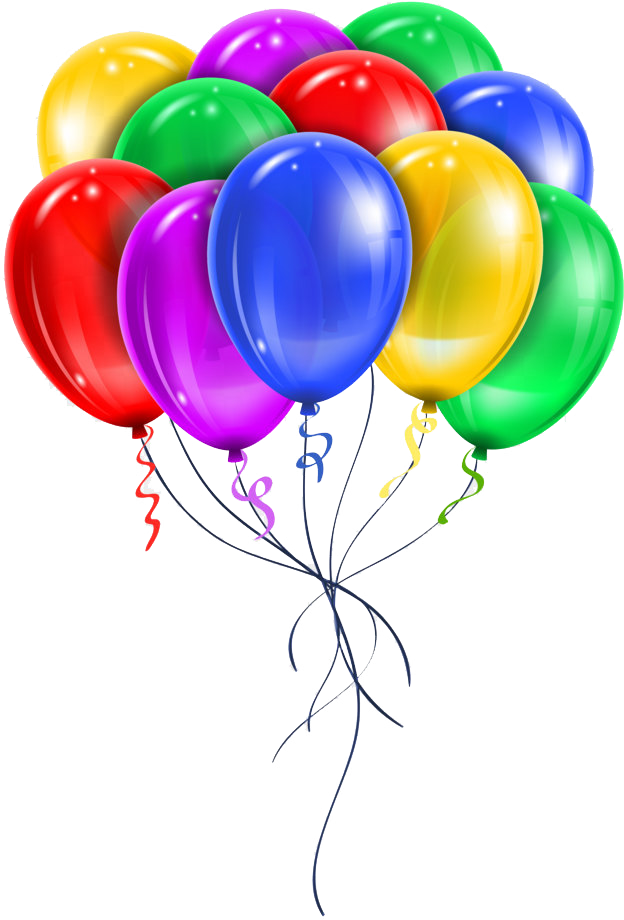 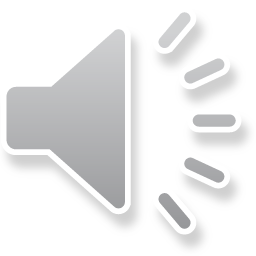 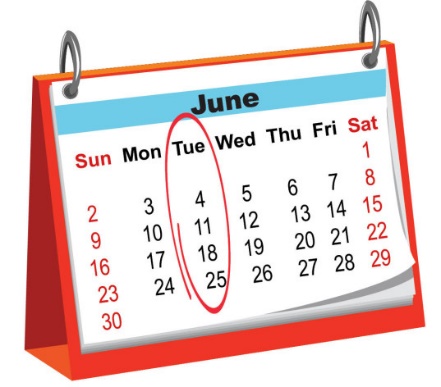 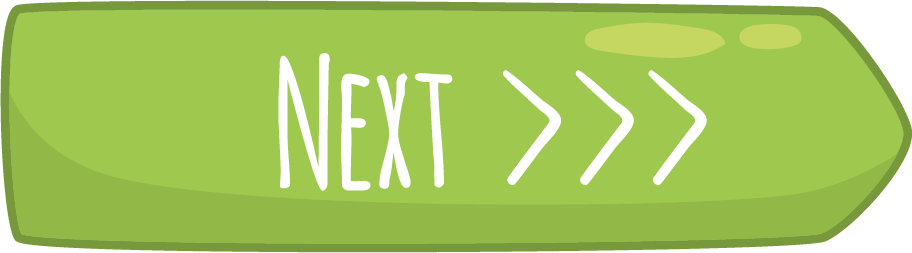 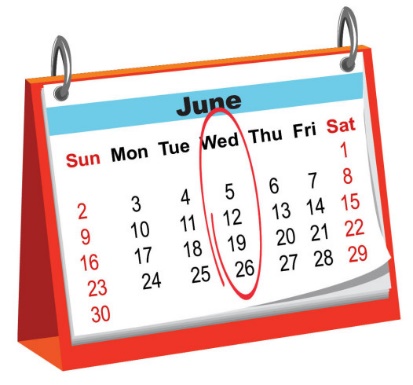 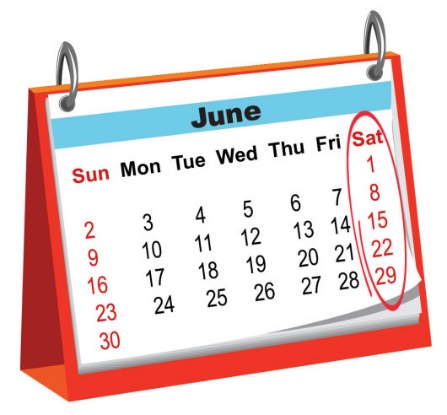 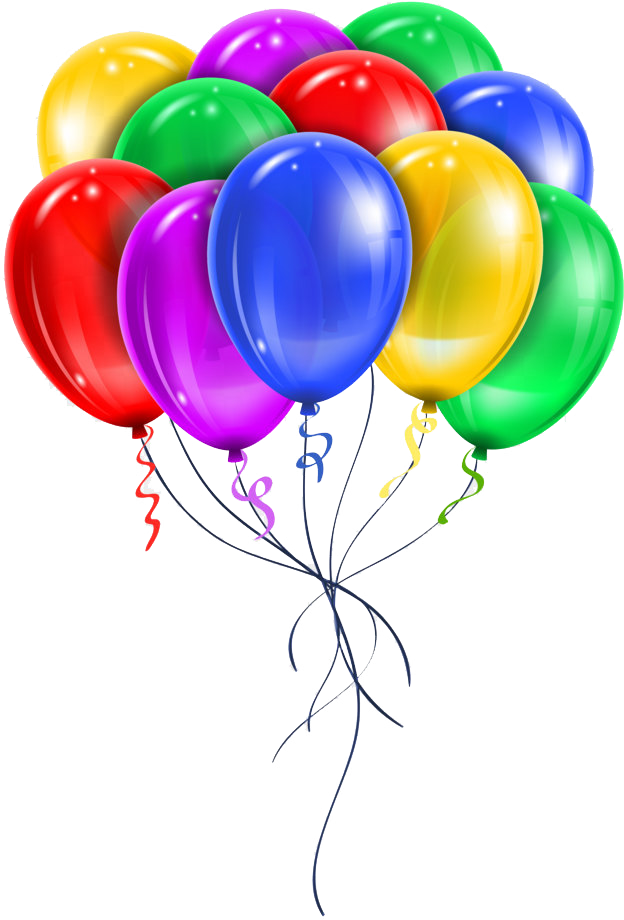 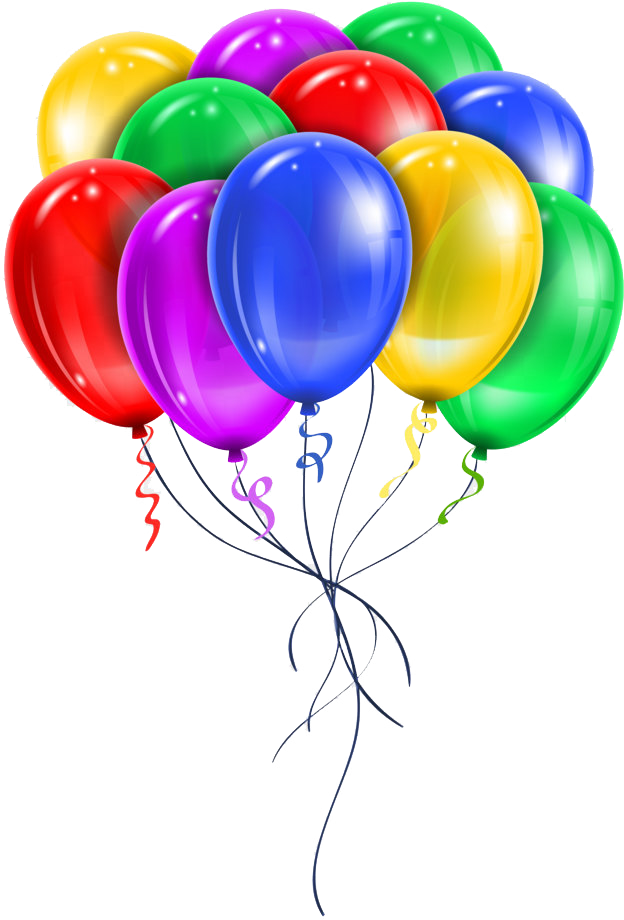 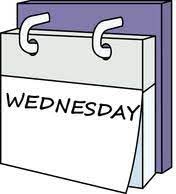 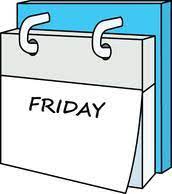 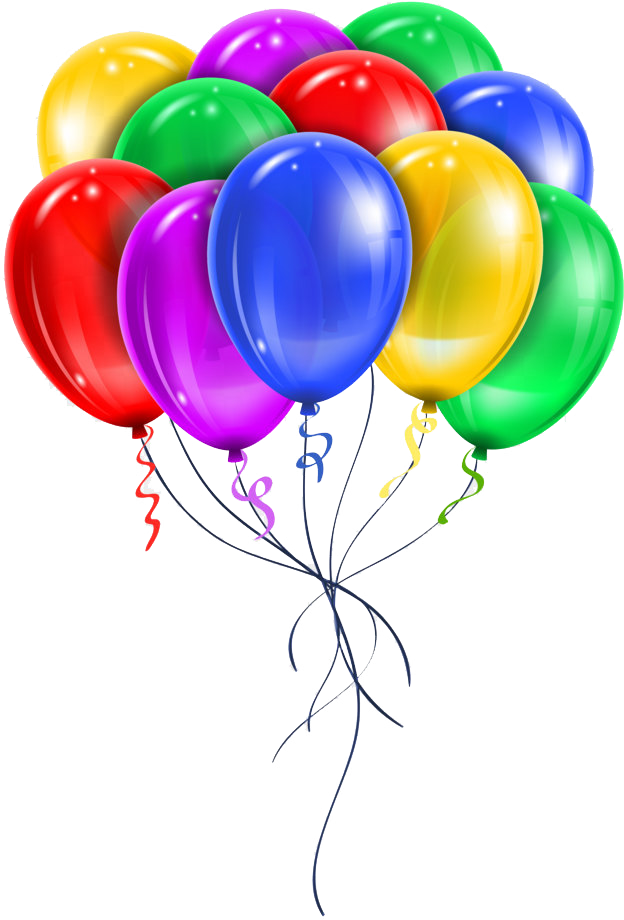 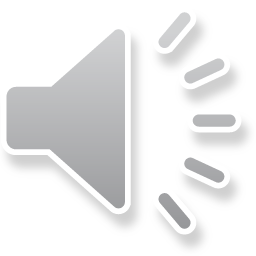 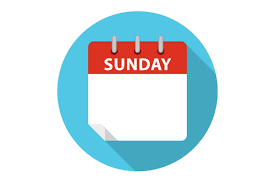 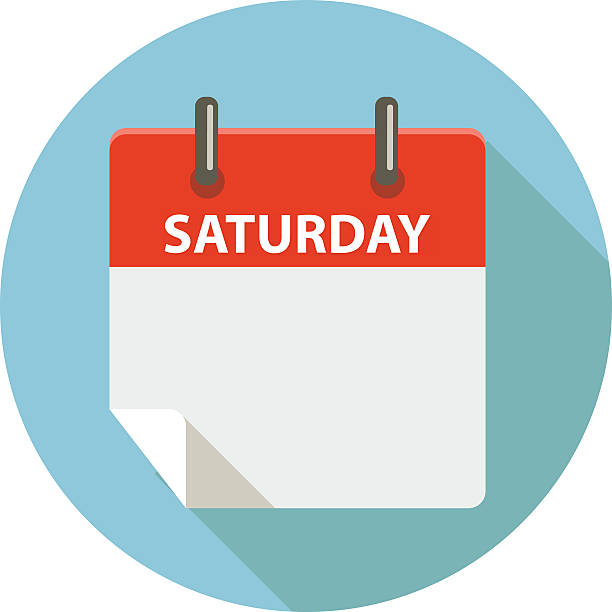 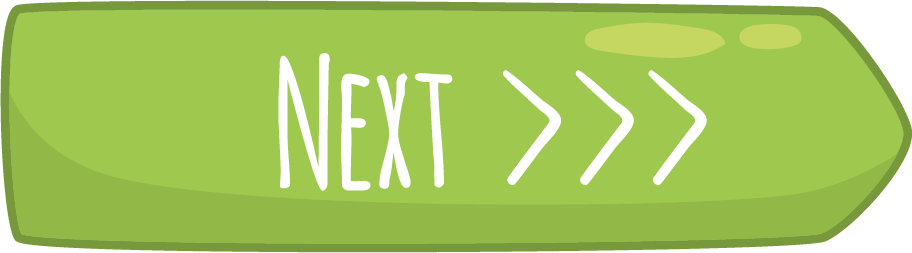 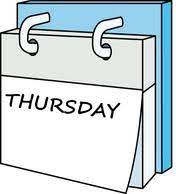 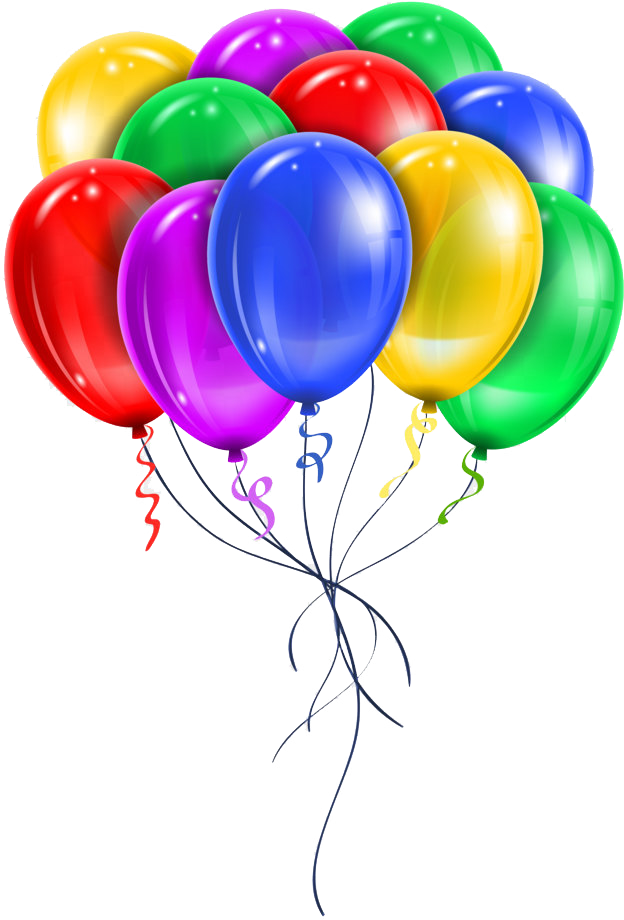 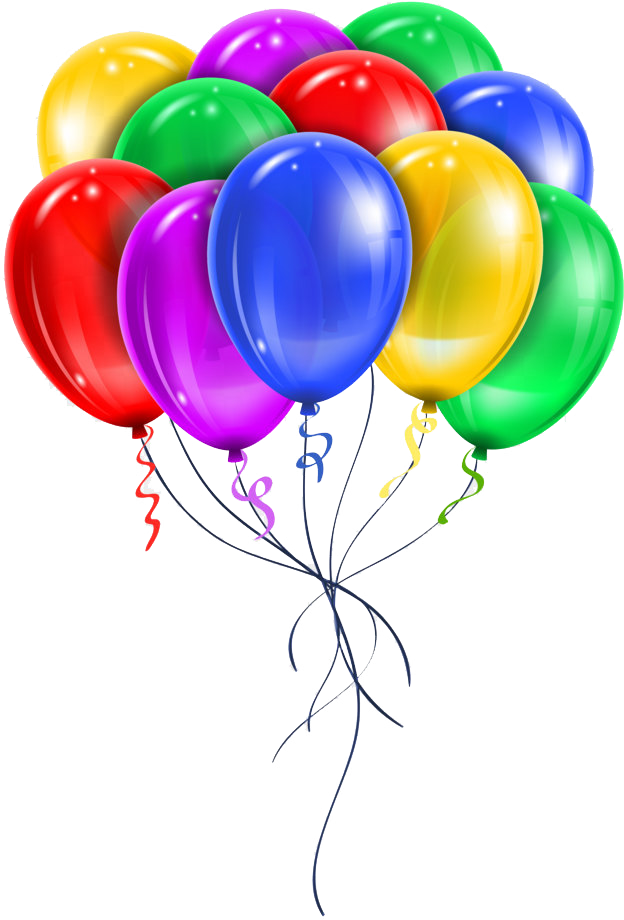 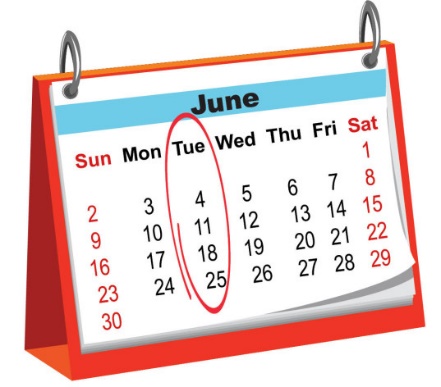 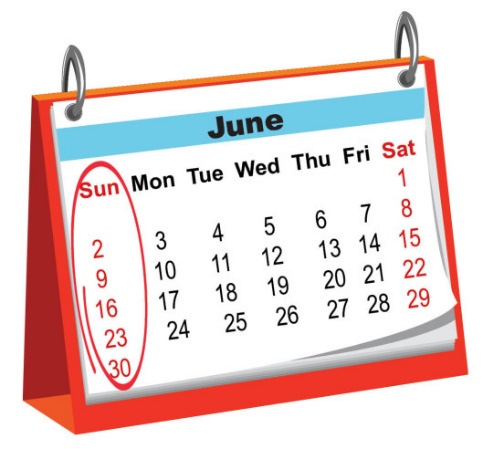 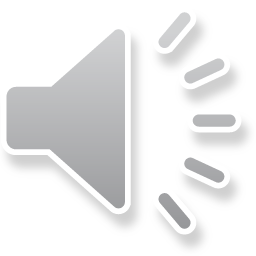 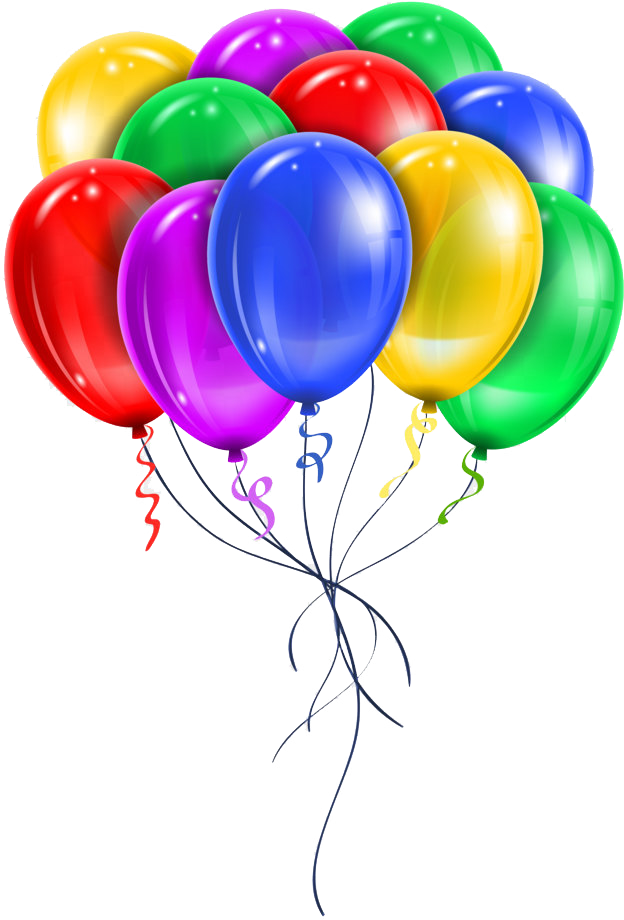 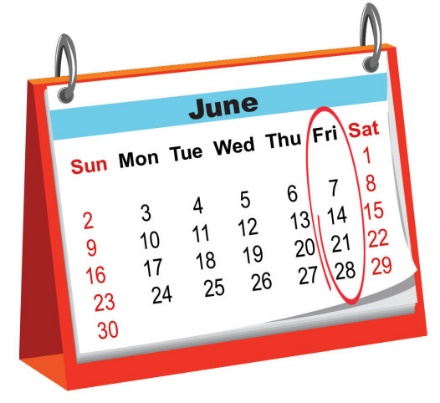 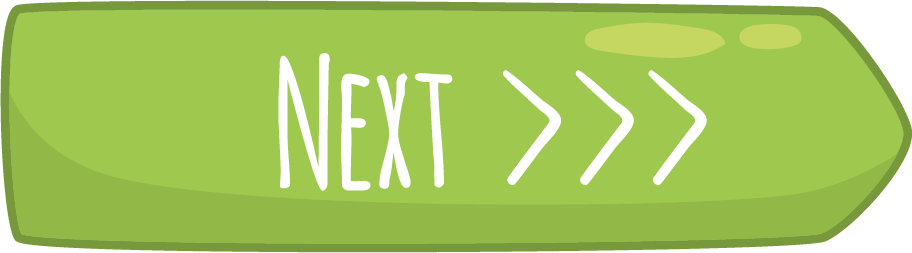 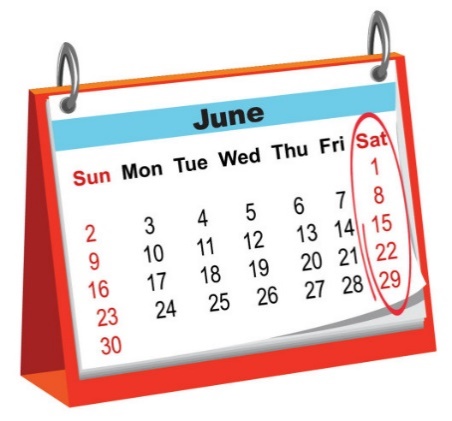 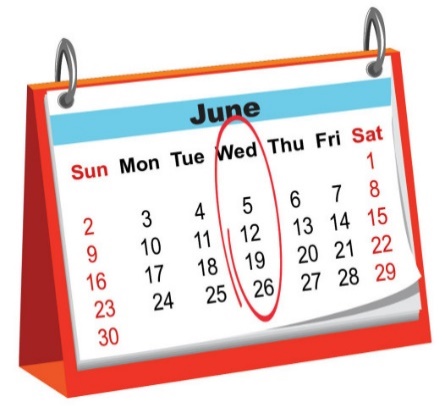 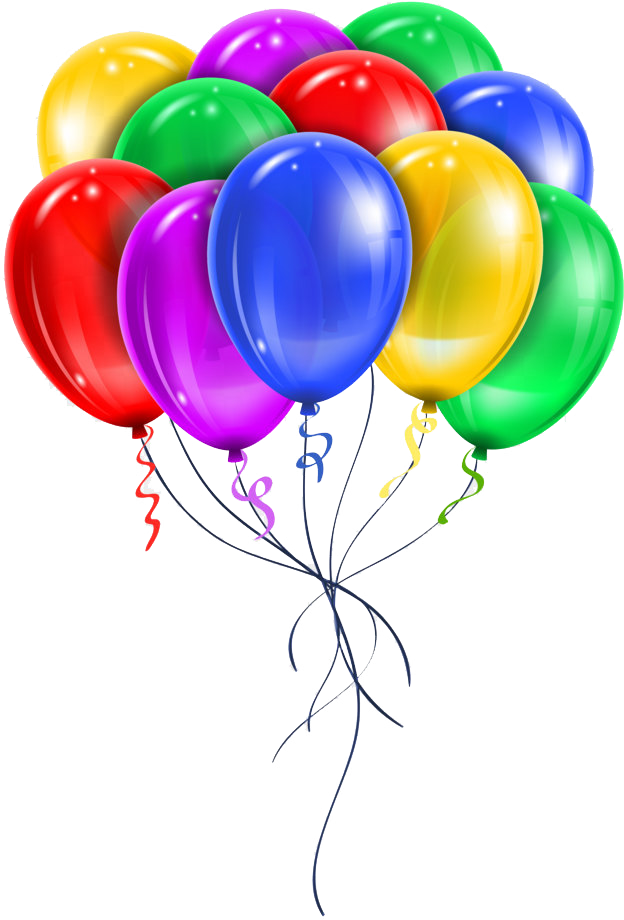 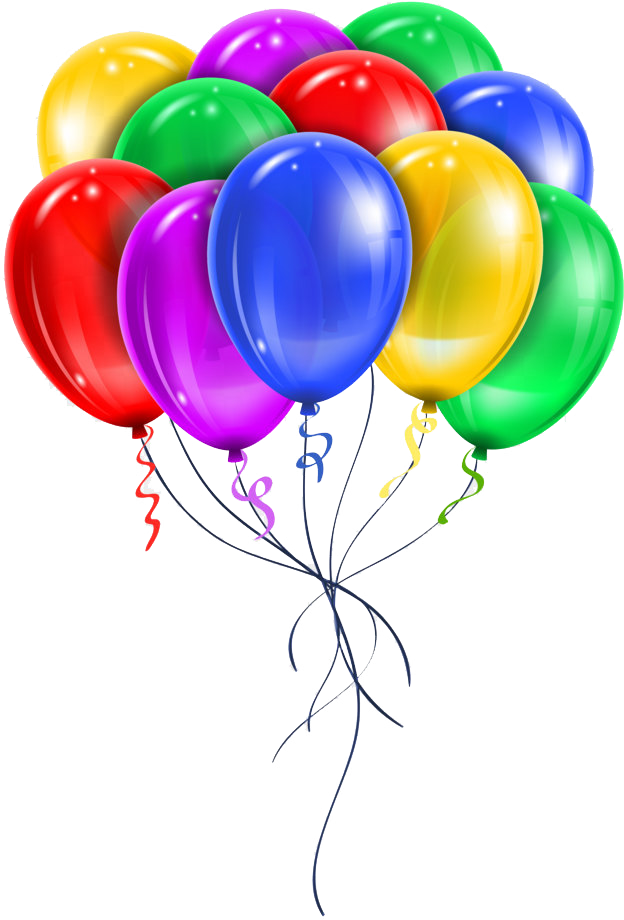 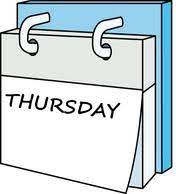 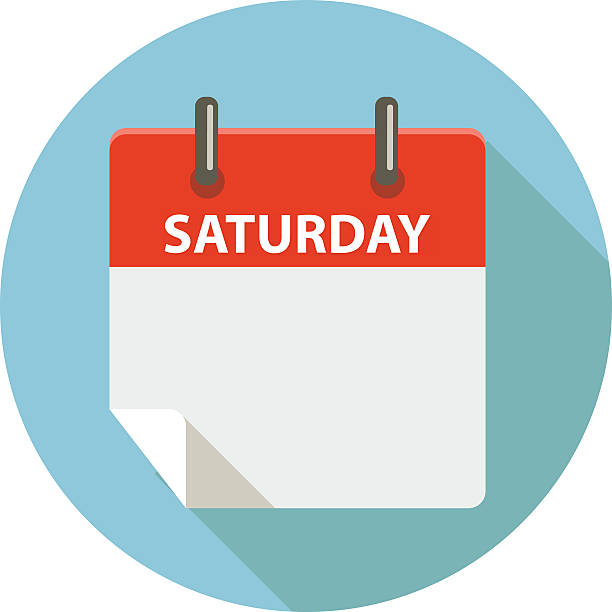 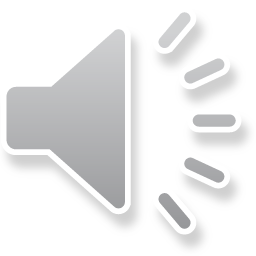 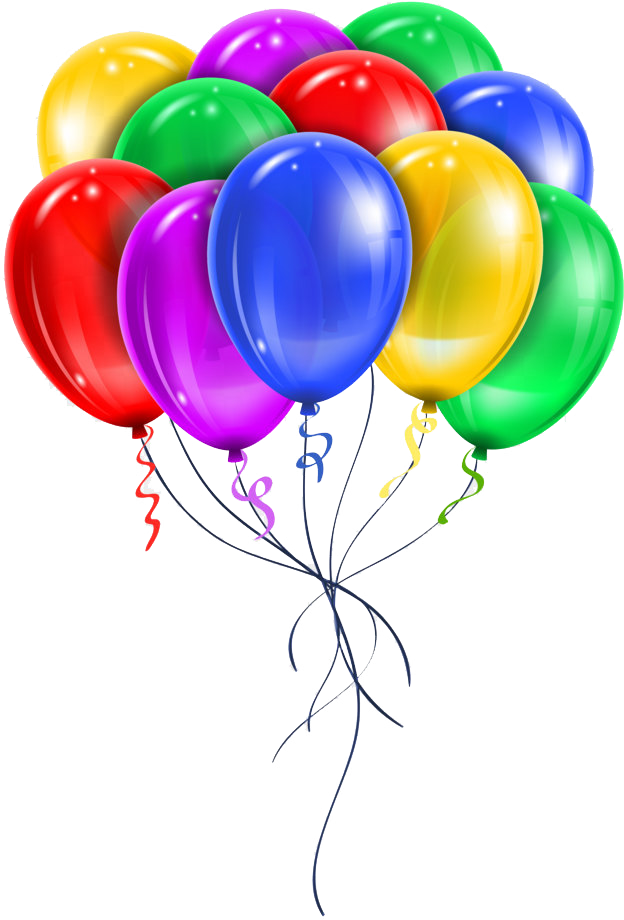 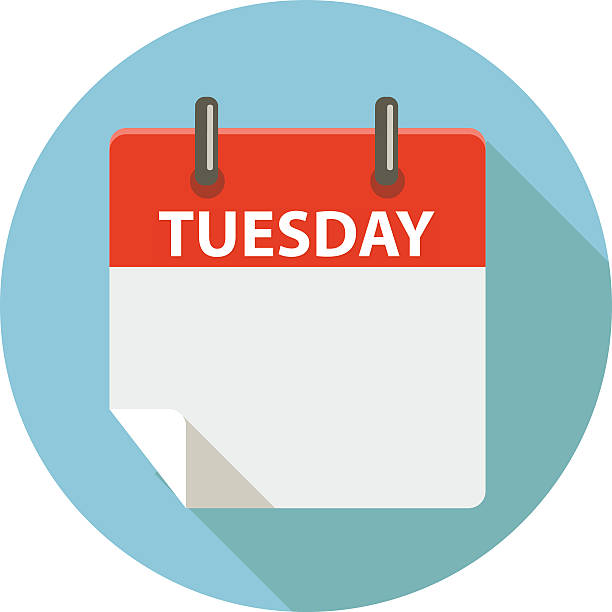 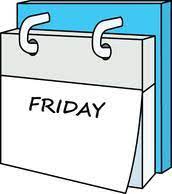 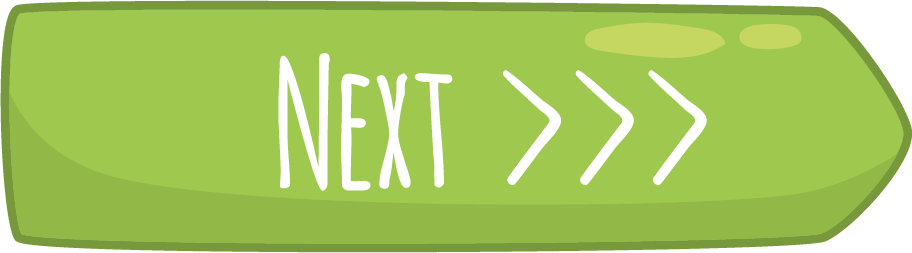 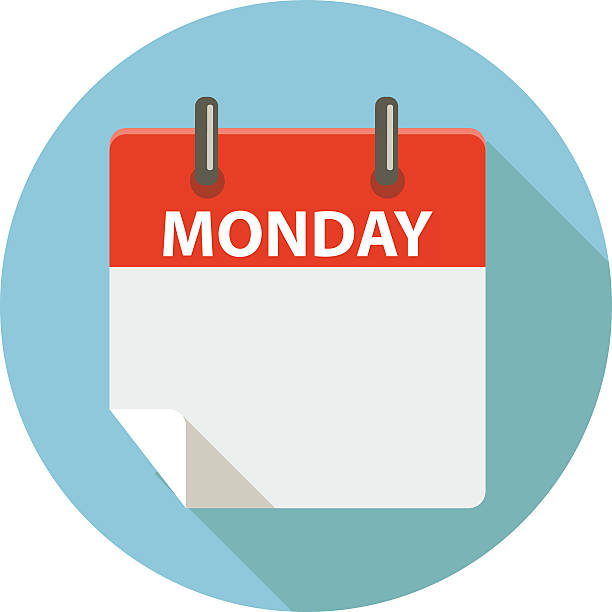 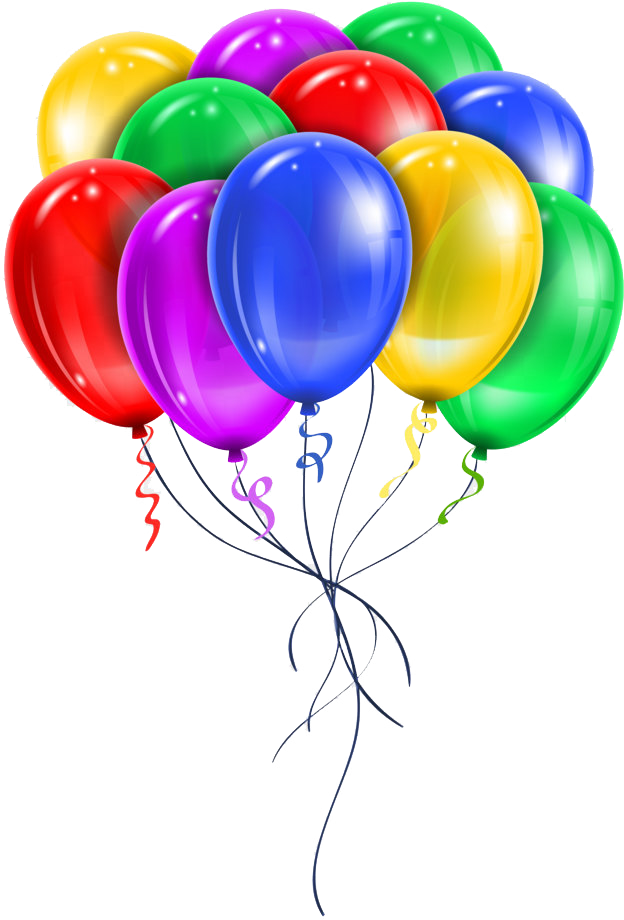 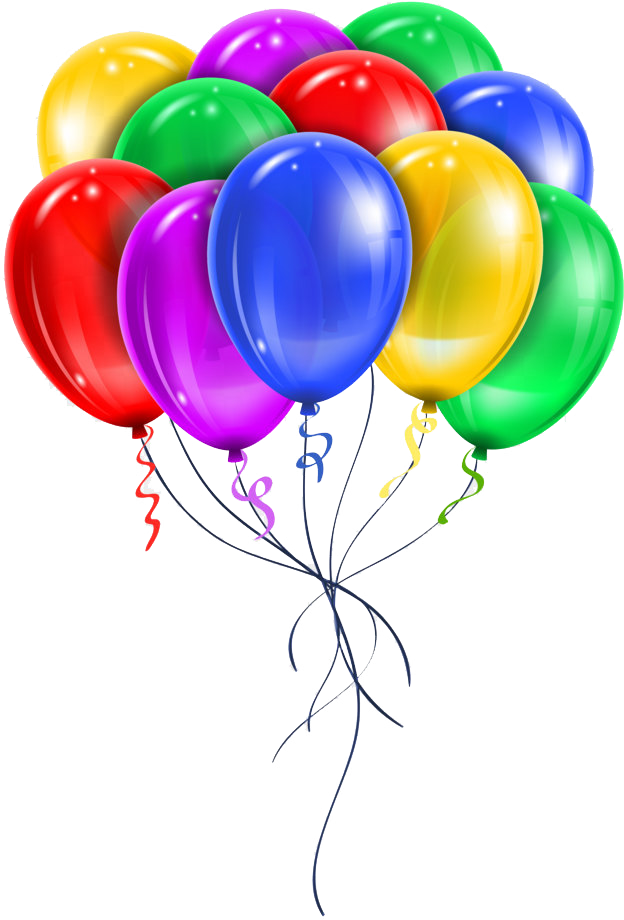 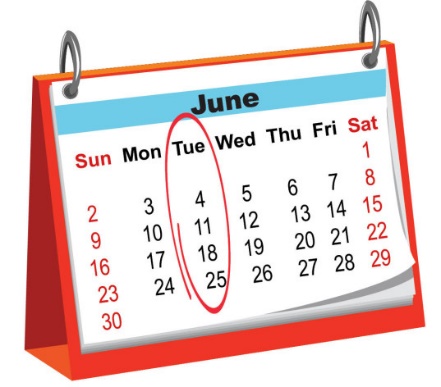 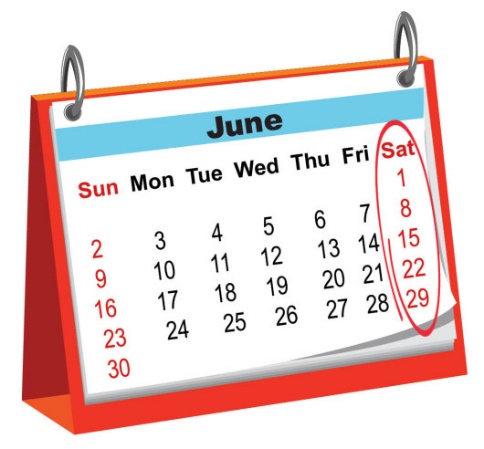 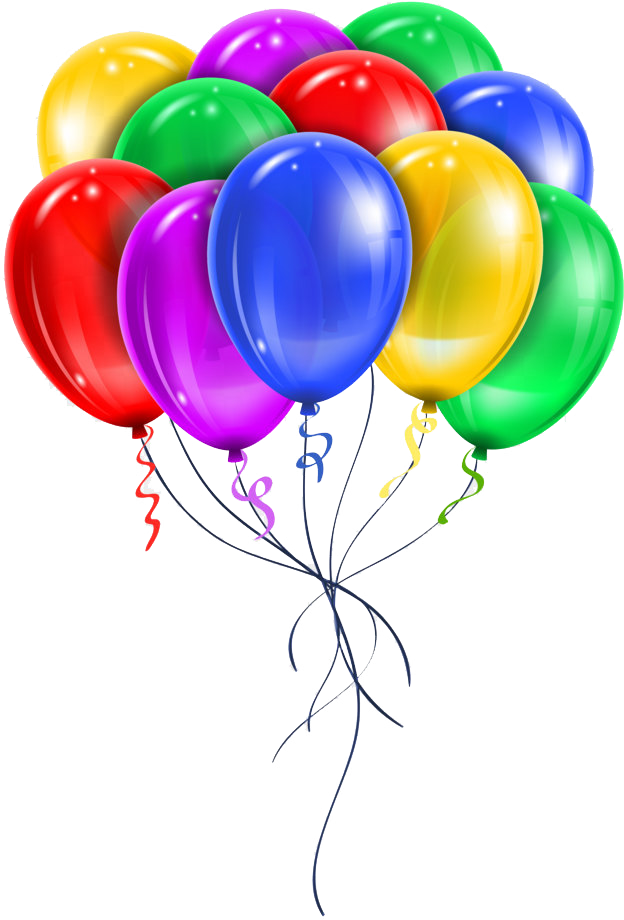 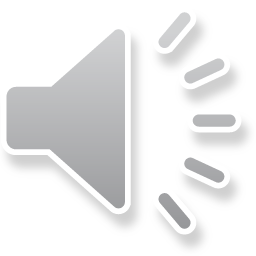 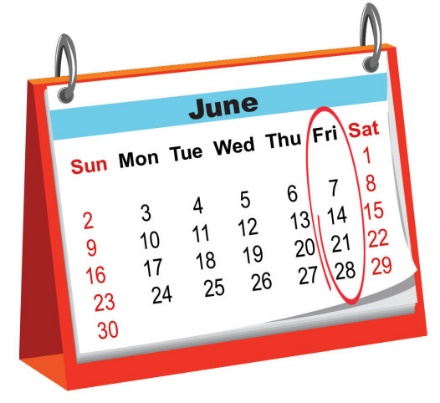 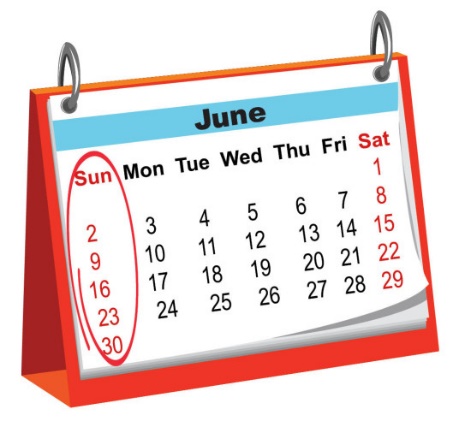 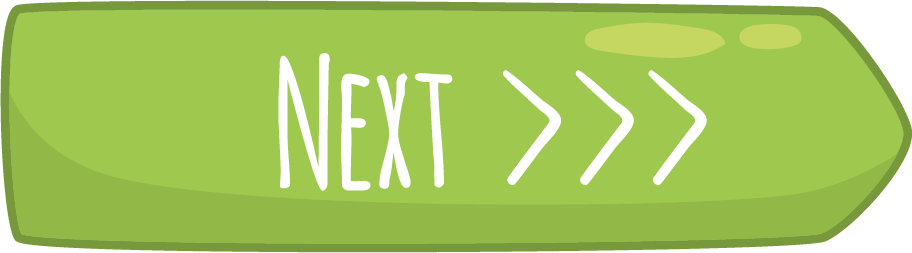 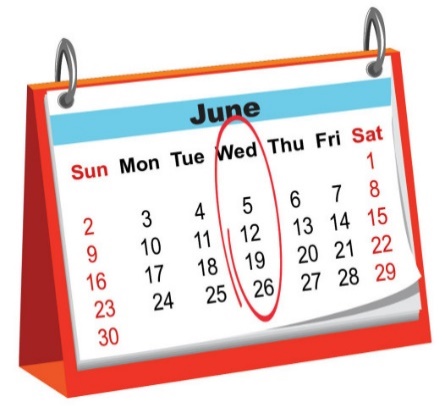 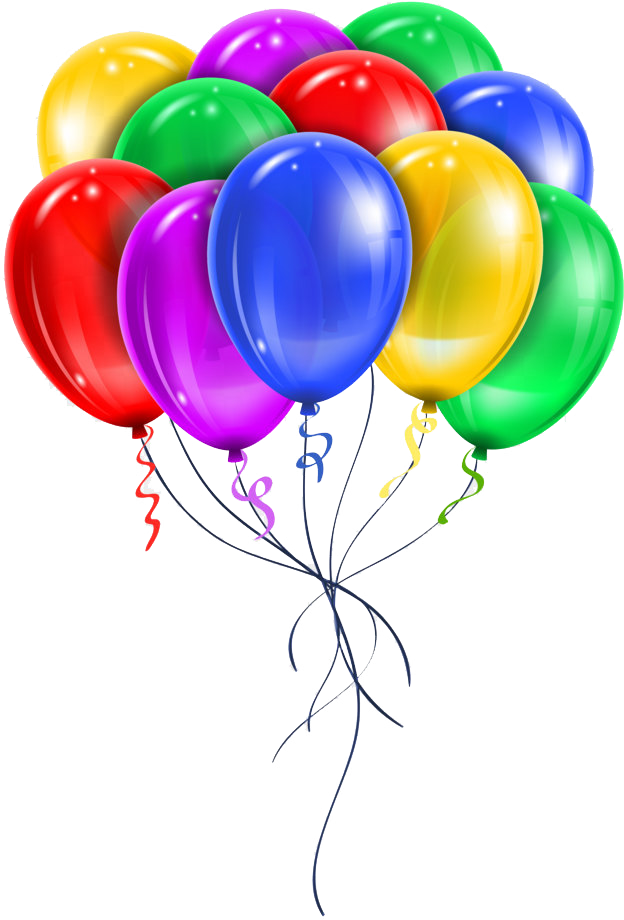 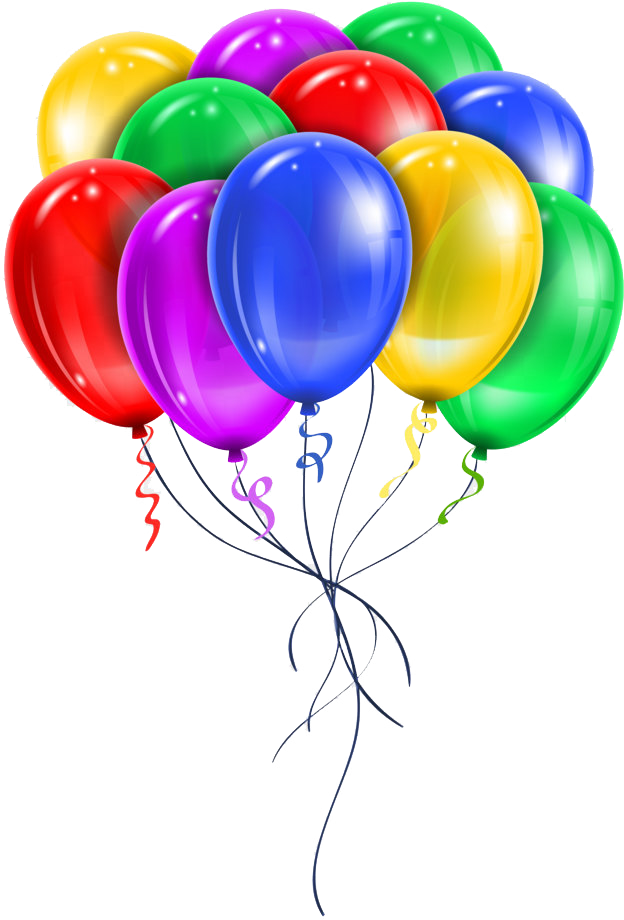 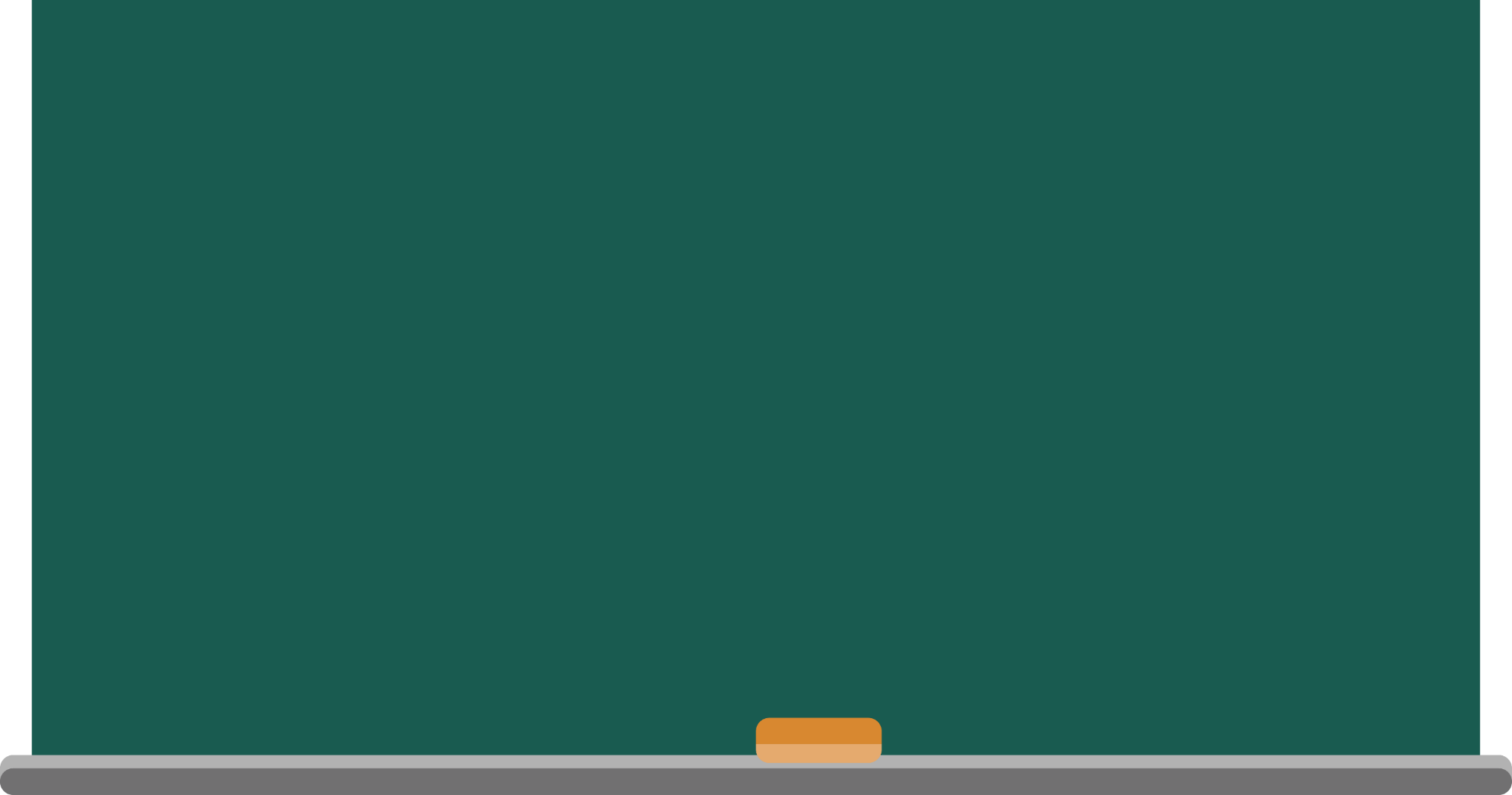 SENTENCE
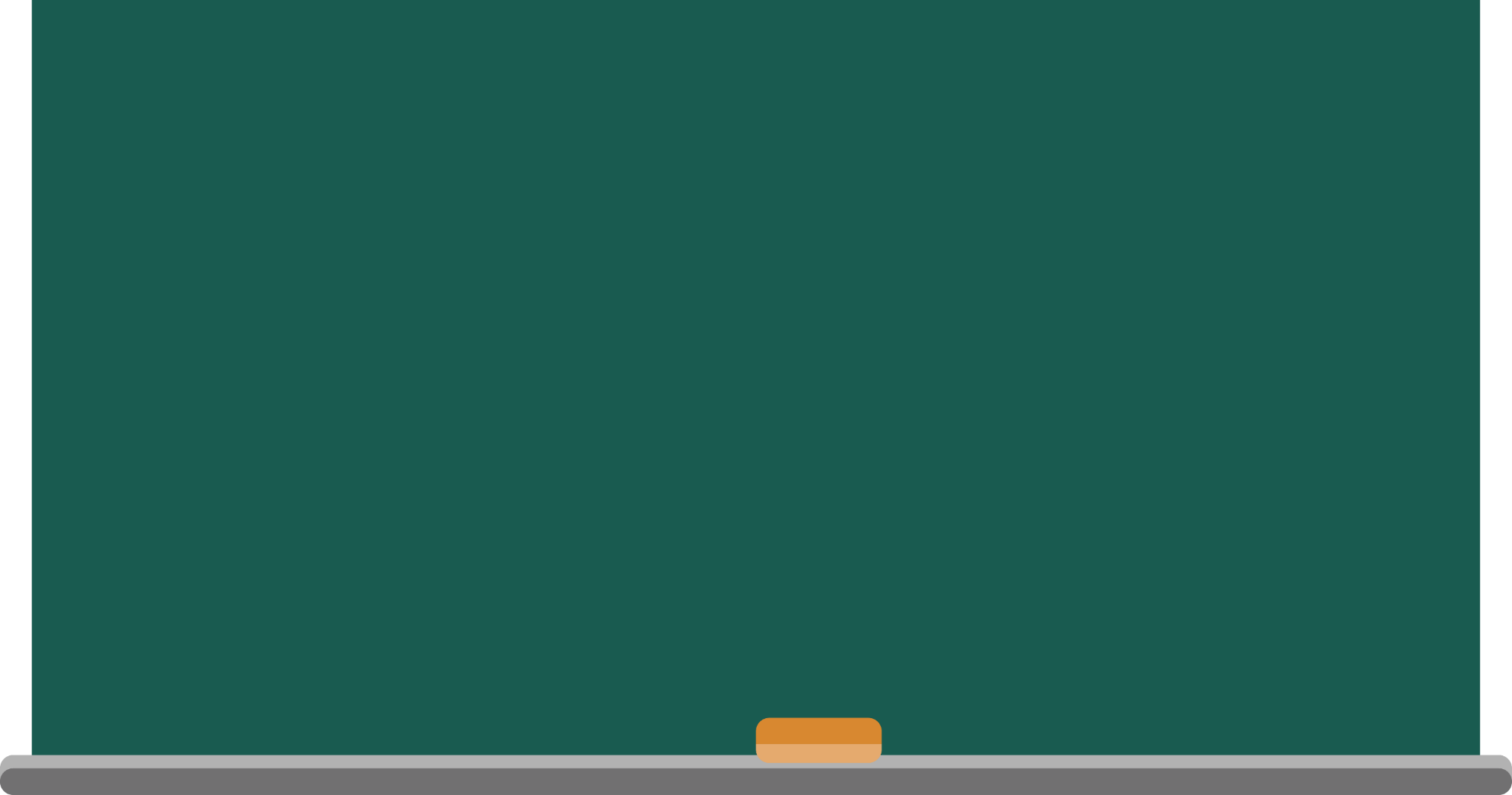 What day is it today?
It’s + day
What day is it today?
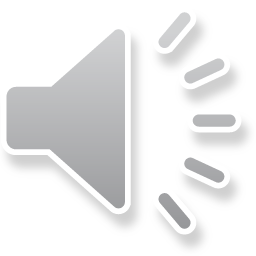 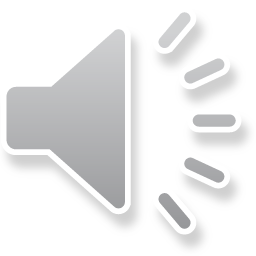 Thursday
It’s………….
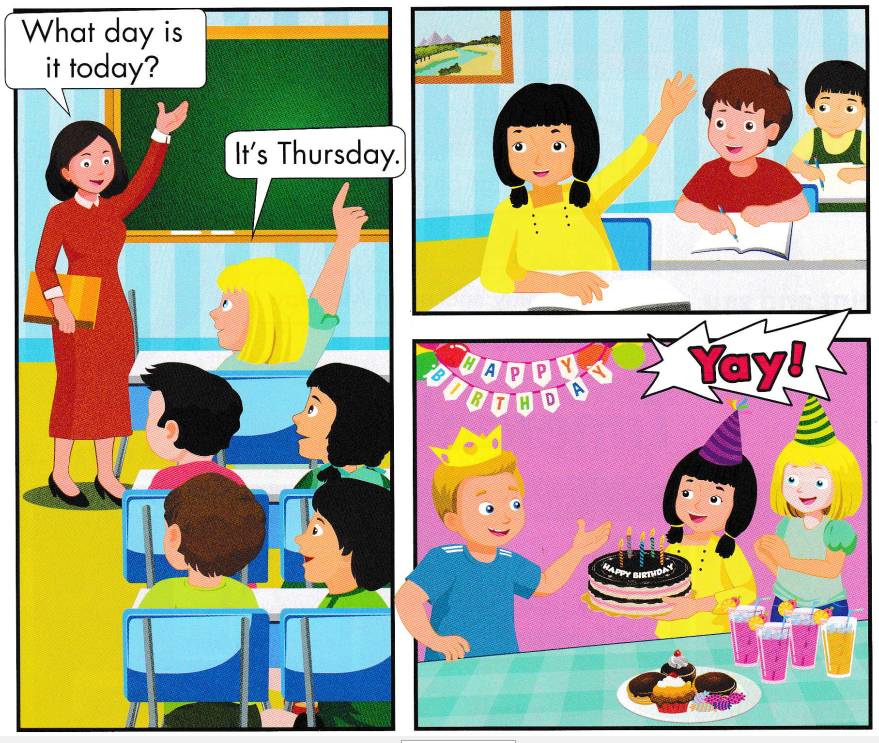 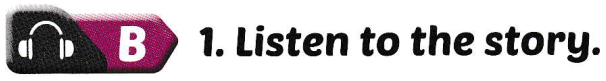 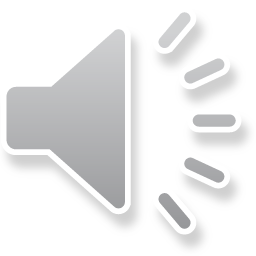 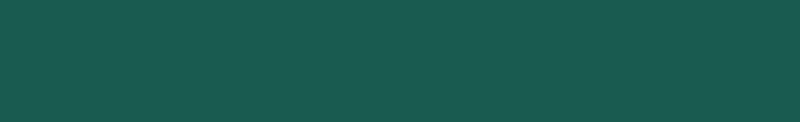 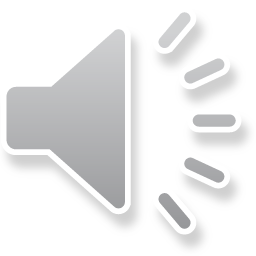 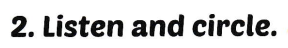 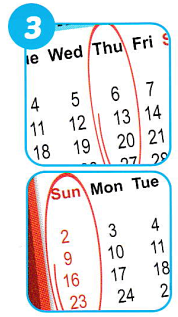 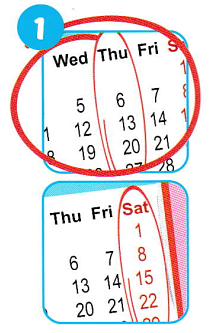 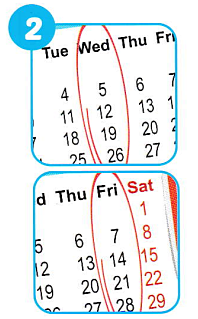 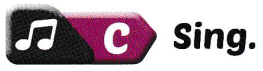 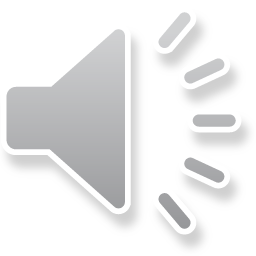 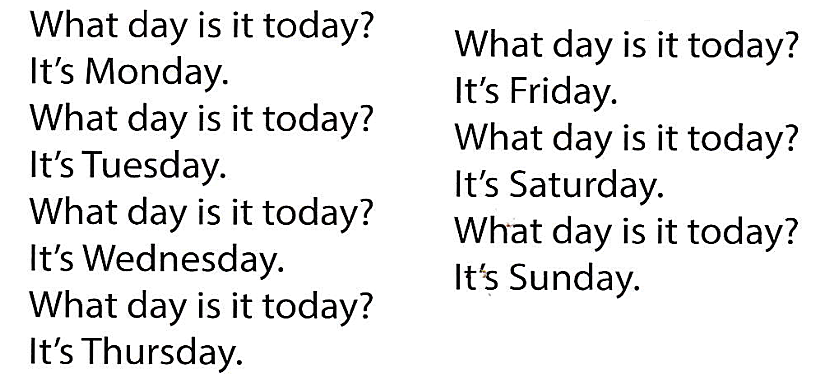 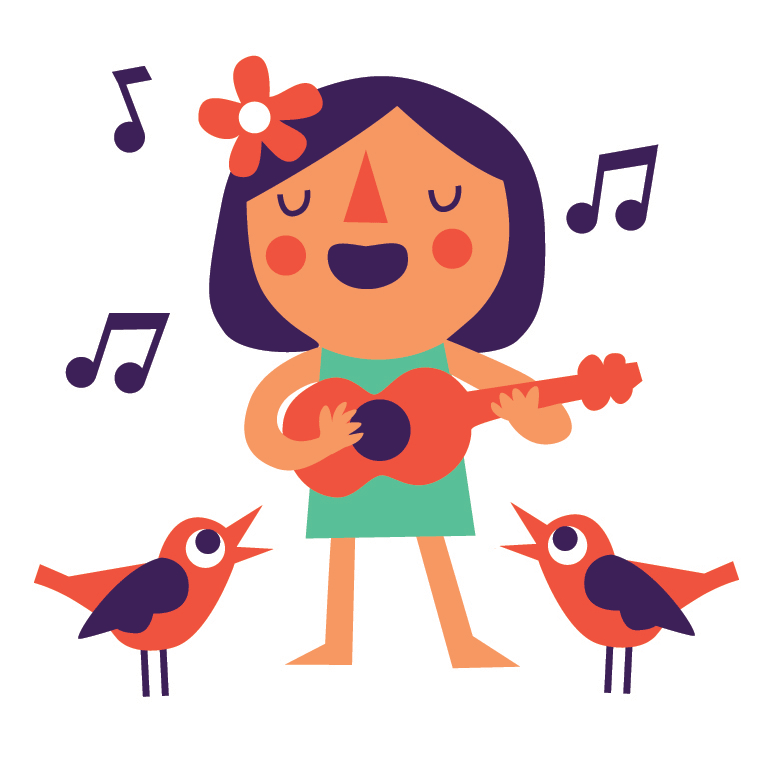 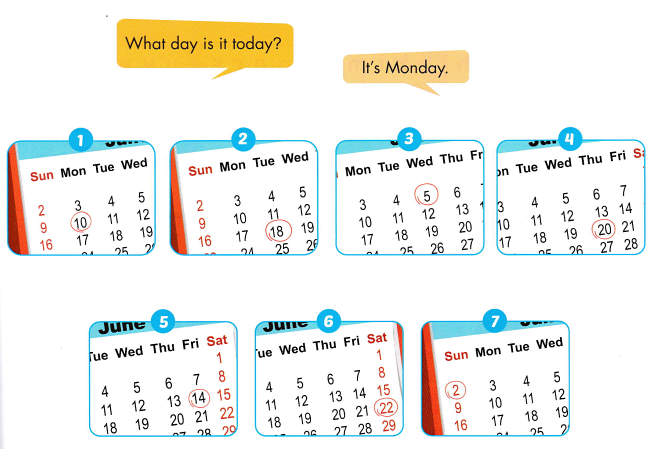 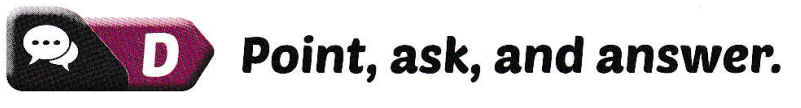 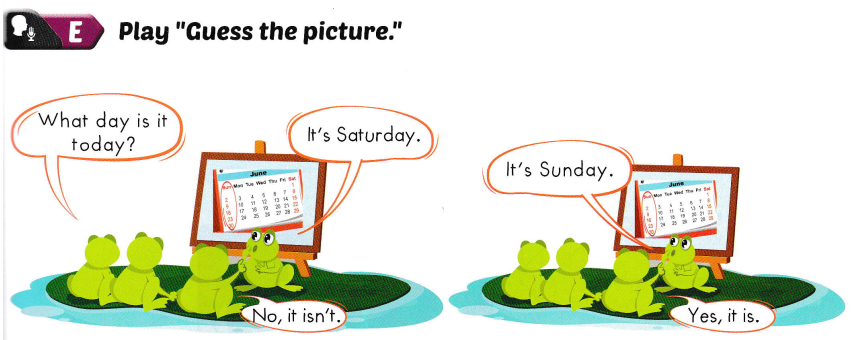 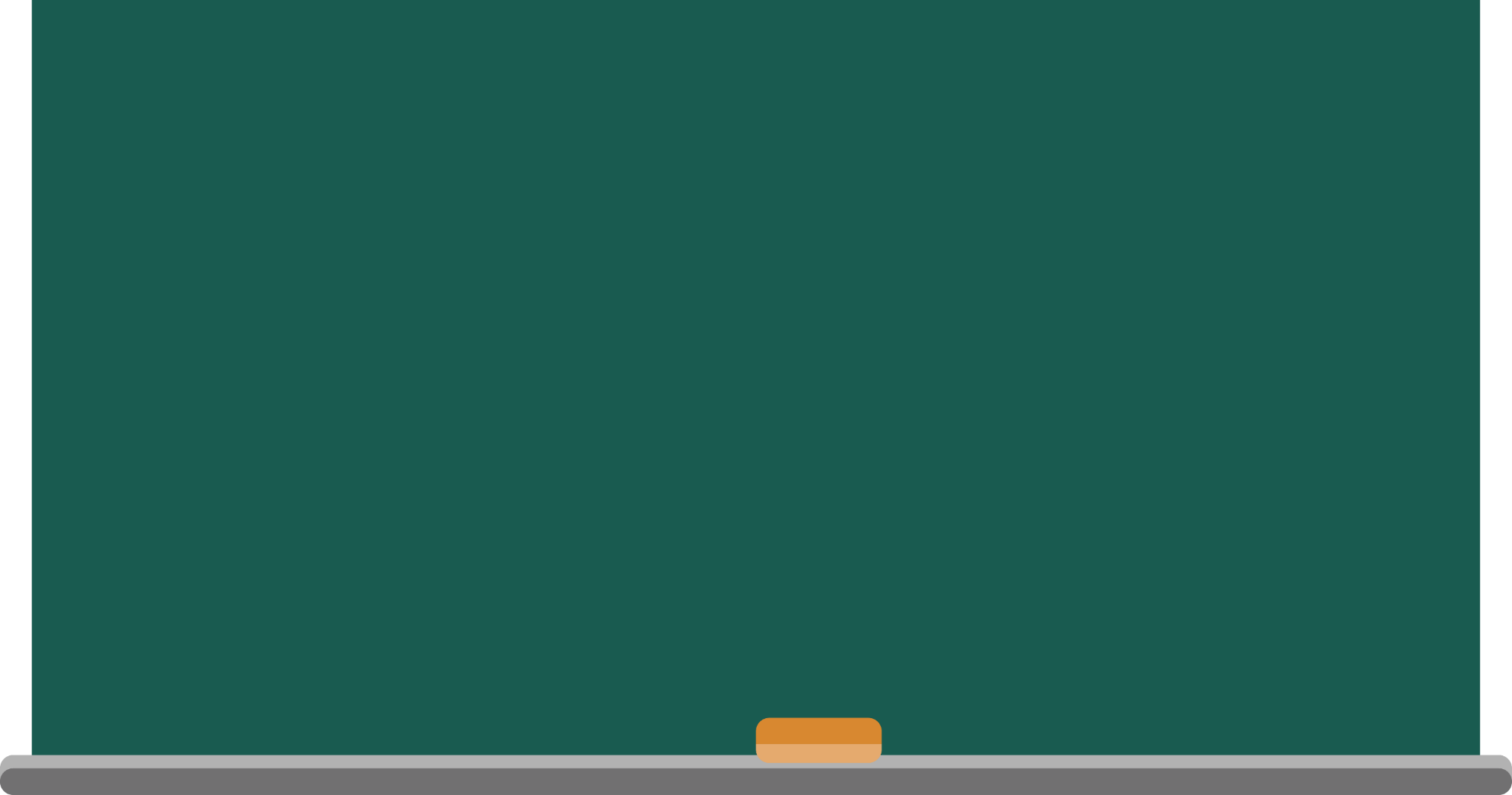 GAME TIME
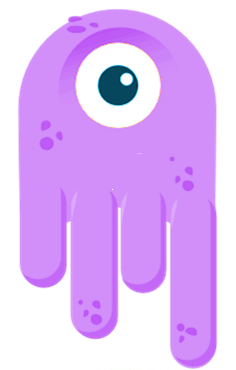 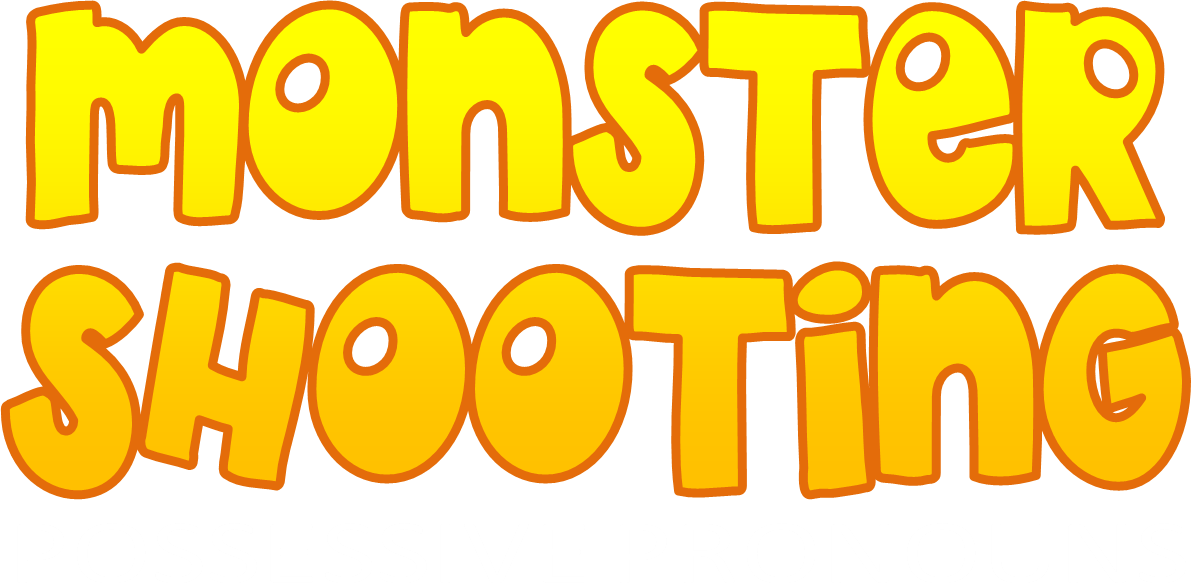 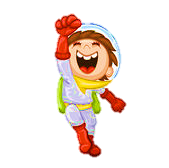 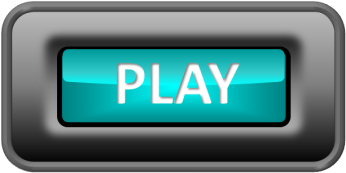 Thanh Yến Trần 0967 255 149 zalo/ FB https://www.facebook.com/thanhyentrananhngutaymy/
[Speaker Notes: Thanh Yến Trần 0967 255 149 zalo/ FB https://www.facebook.com/thanhyentrananhngutaymy/]
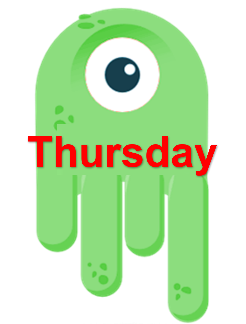 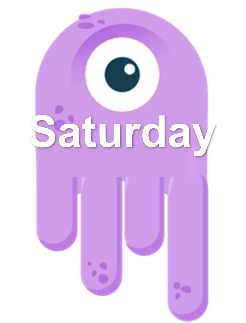 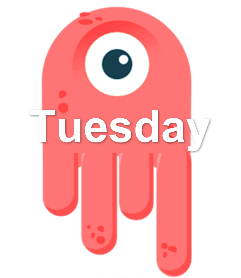 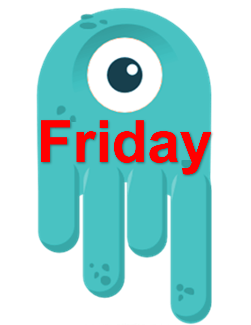 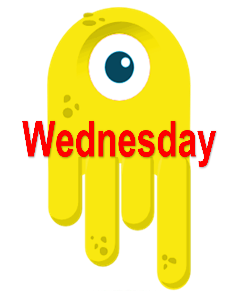 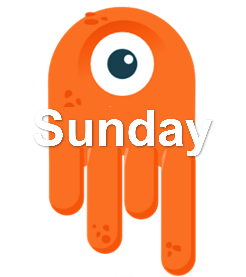 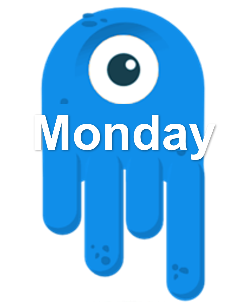 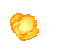 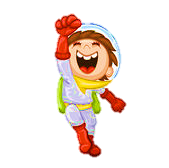 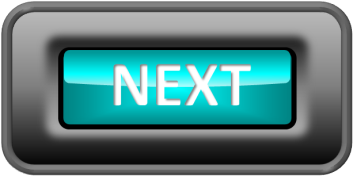 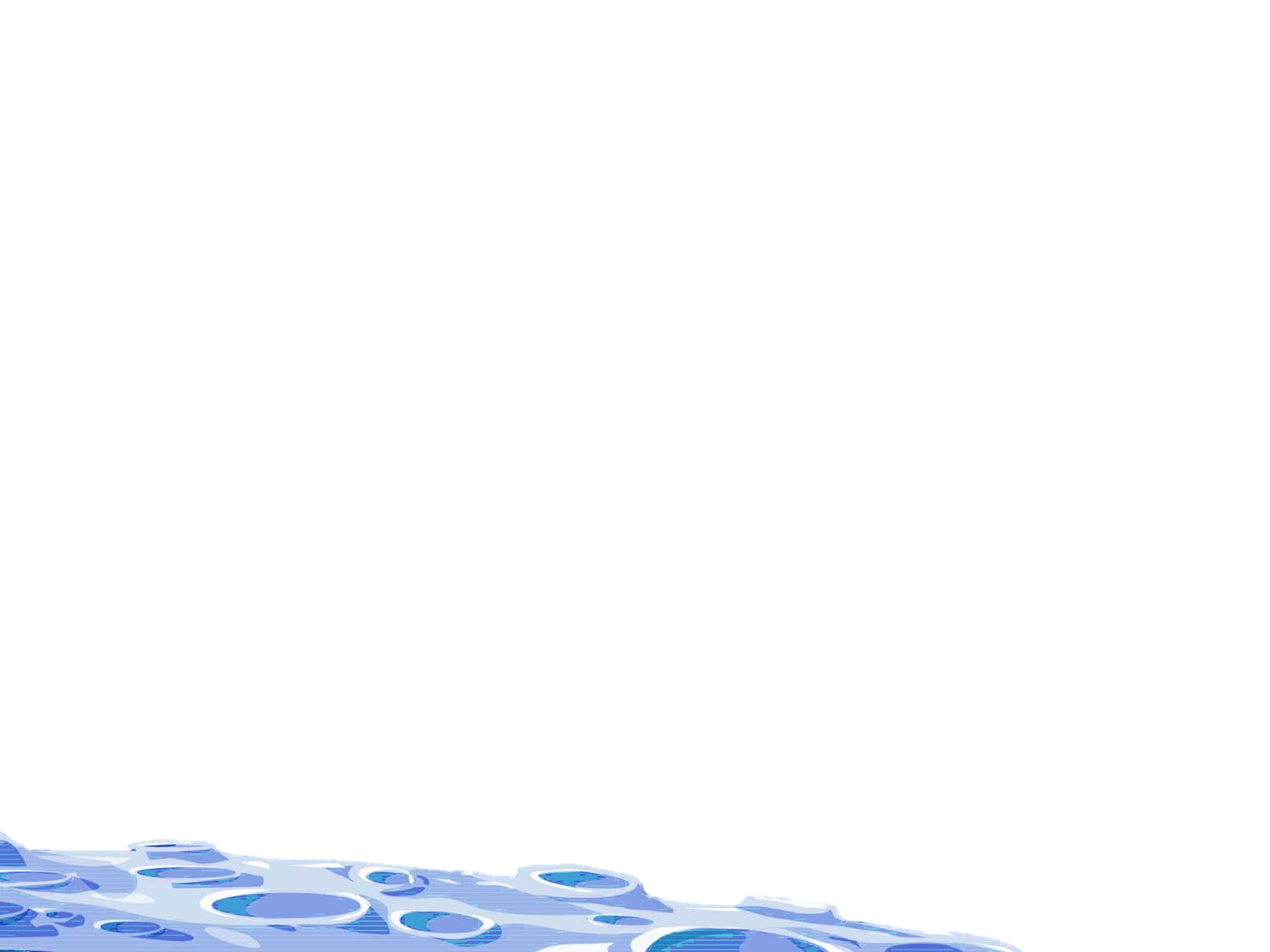 What day is it today? It’s………………………..
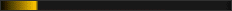 Thanh Yến Trần 0967 255 149 zalo/ FB https://www.facebook.com/thanhyentrananhngutaymy/
[Speaker Notes: Thanh Yến Trần 0967 255 149 zalo/ FB https://www.facebook.com/thanhyentrananhngutaymy/]
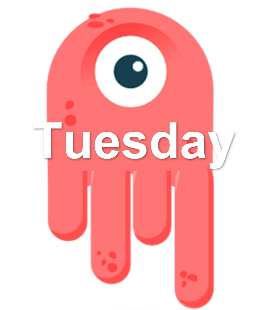 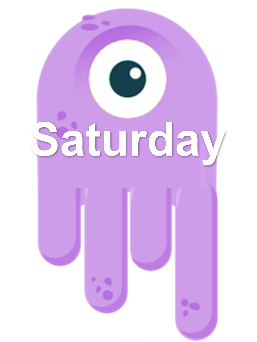 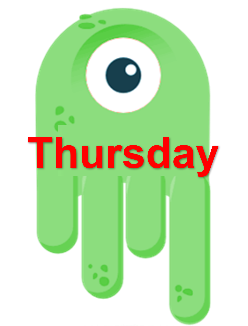 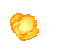 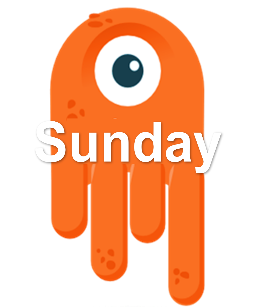 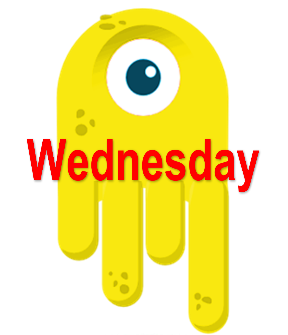 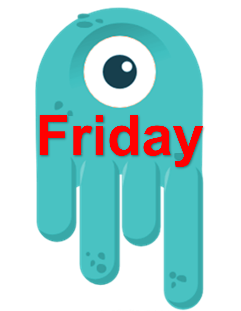 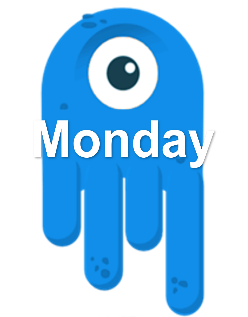 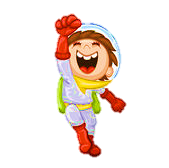 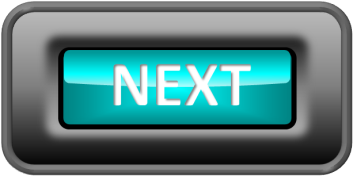 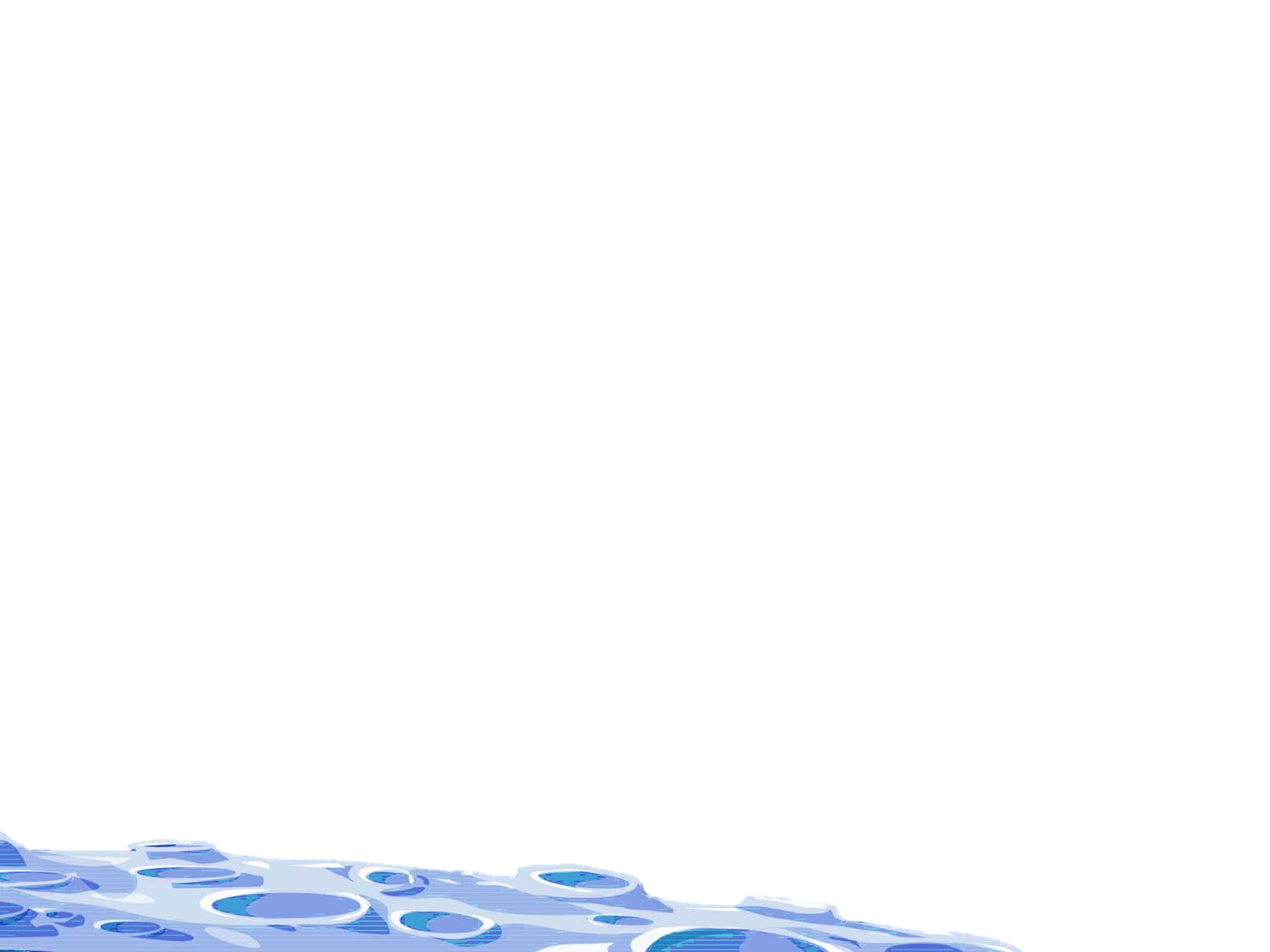 What day is it today? It’s……………
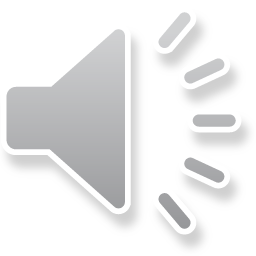 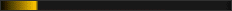 [Speaker Notes: Thanh Yến Trần 0967 255 149 zalo/ FB https://www.facebook.com/thanhyentrananhngutaymy/]
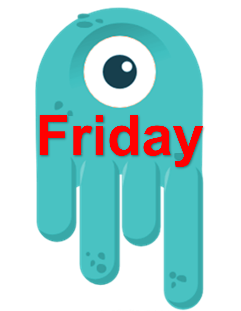 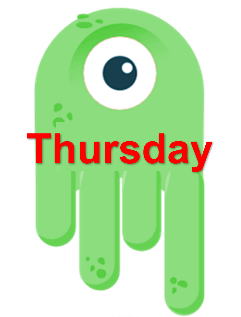 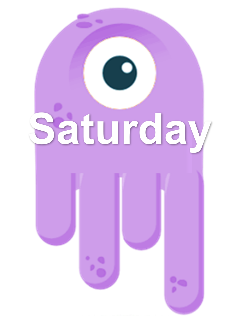 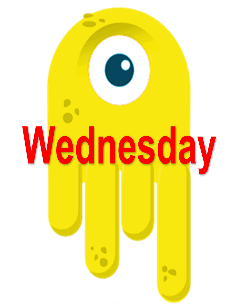 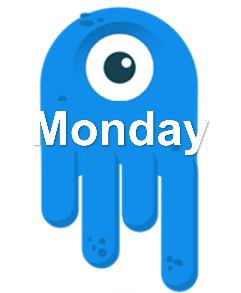 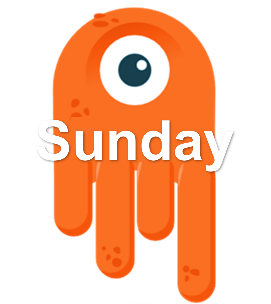 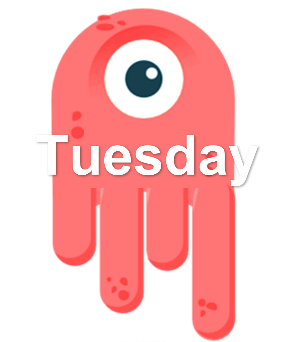 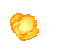 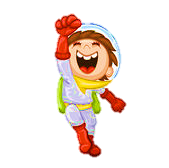 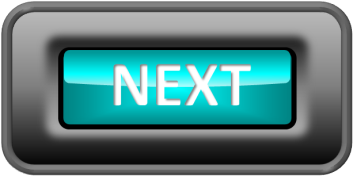 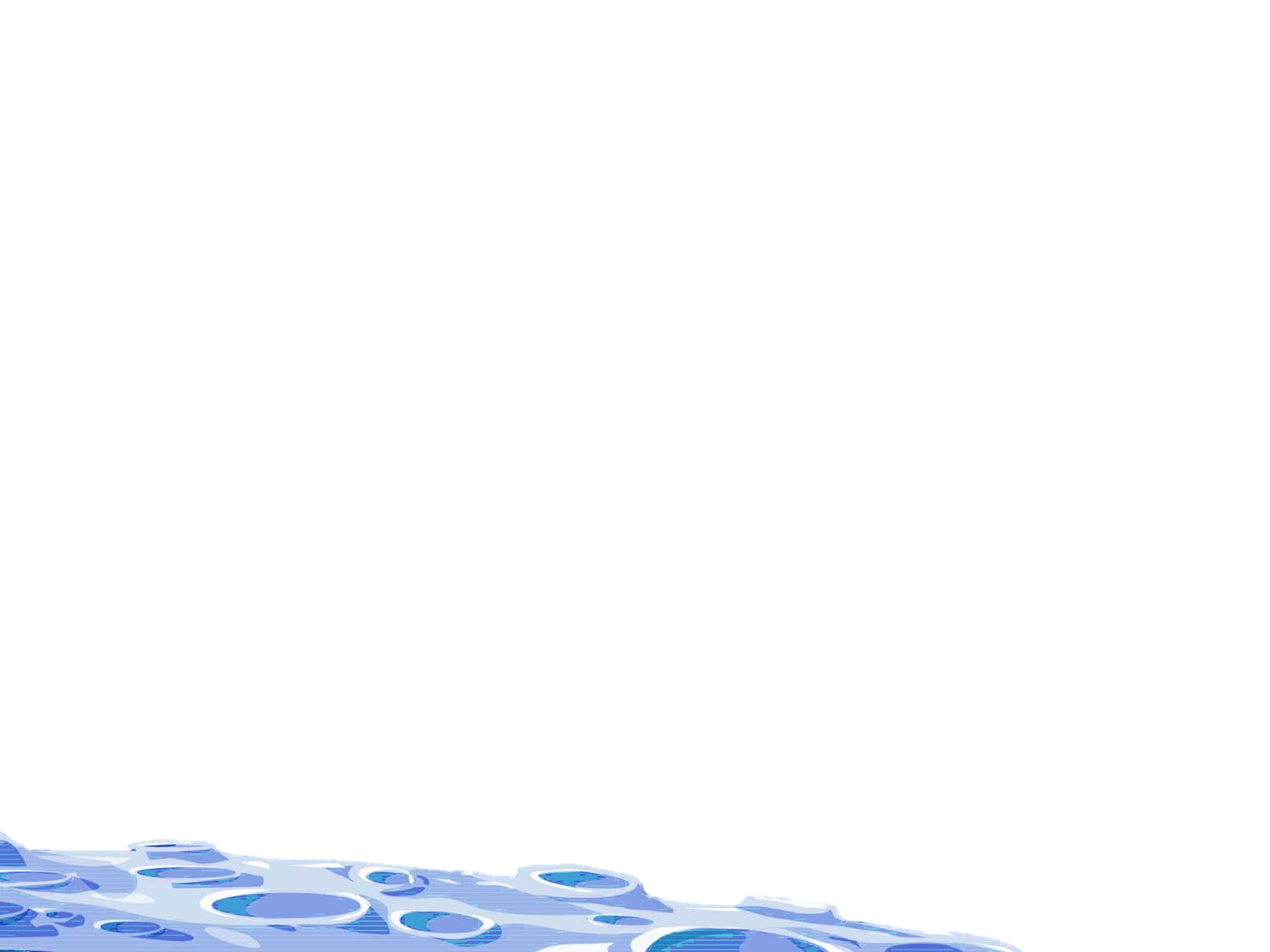 What day is it today? It’s……………(unSdayn)
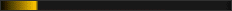 [Speaker Notes: Thanh Yến Trần 0967 255 149 zalo/ FB https://www.facebook.com/thanhyentrananhngutaymy/]
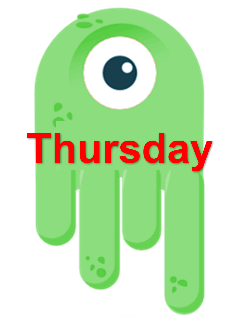 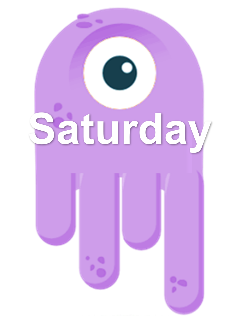 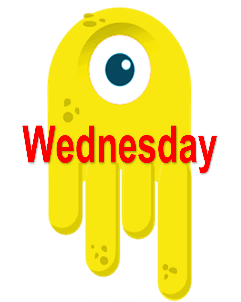 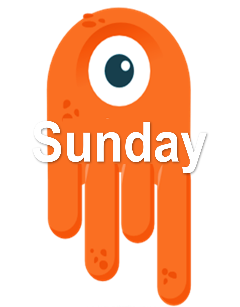 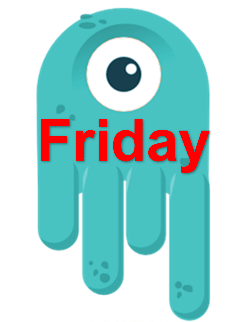 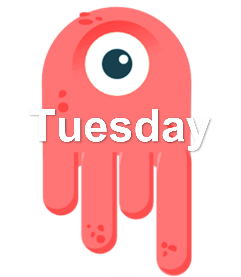 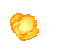 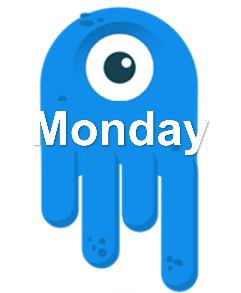 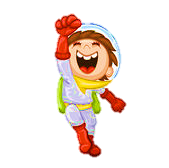 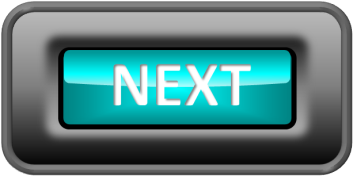 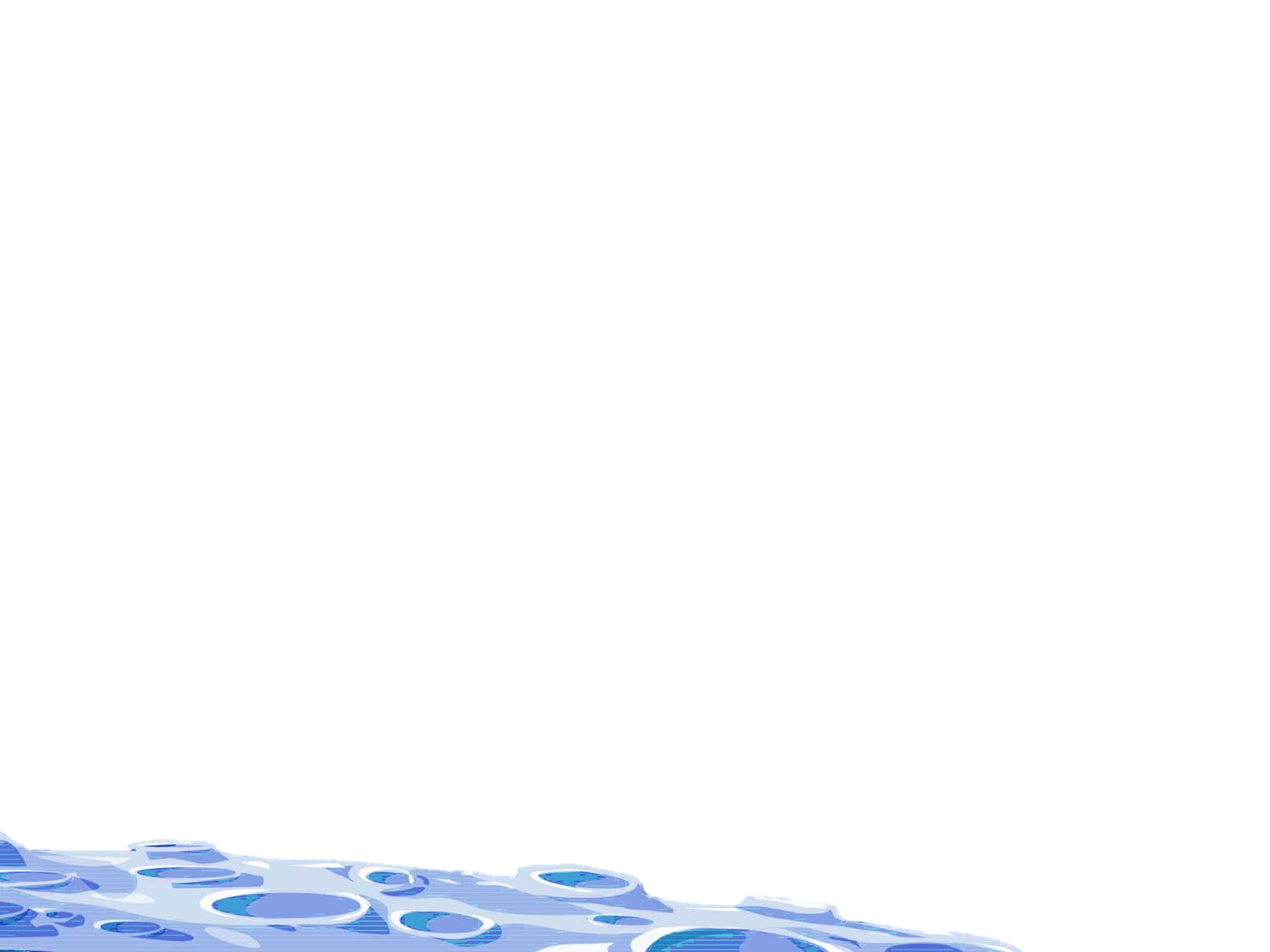 What day is it today? It’s……………
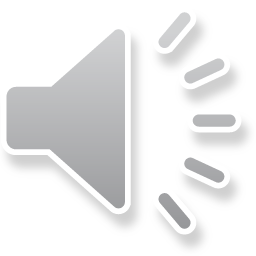 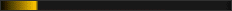 [Speaker Notes: Thanh Yến Trần 0967 255 149 zalo/ FB https://www.facebook.com/thanhyentrananhngutaymy/]
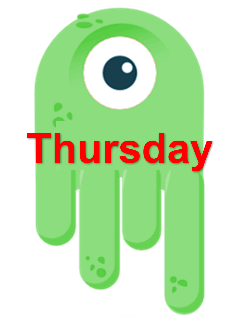 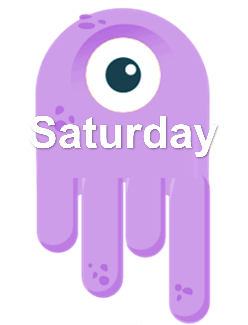 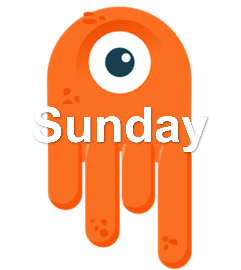 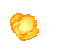 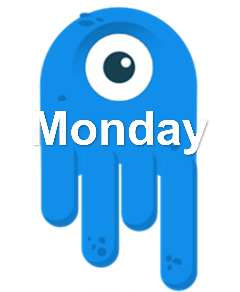 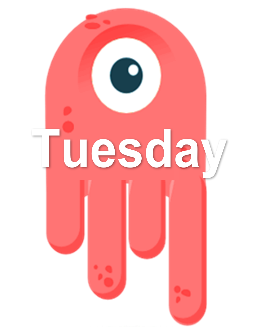 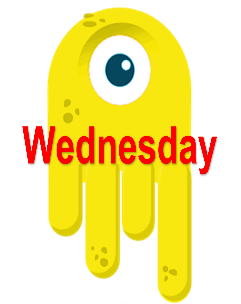 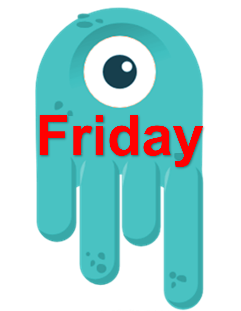 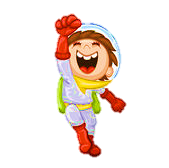 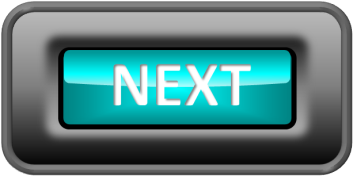 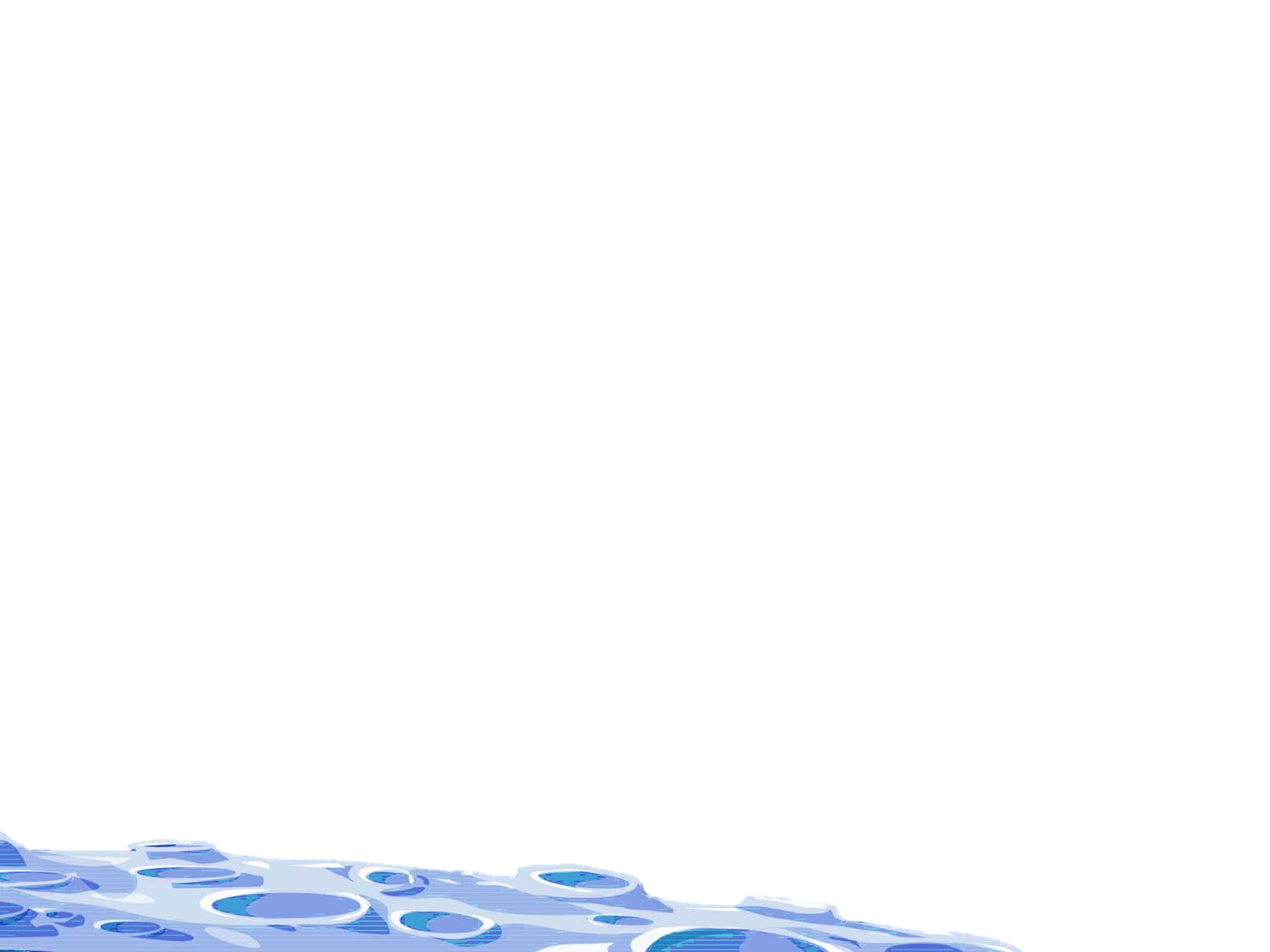 What day is it today? It’s…………………
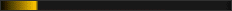 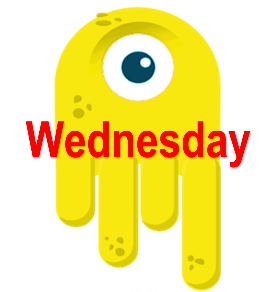 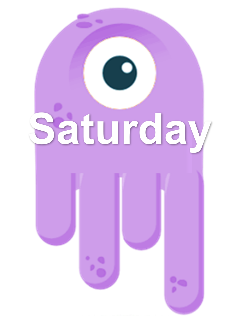 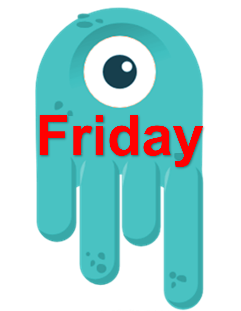 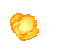 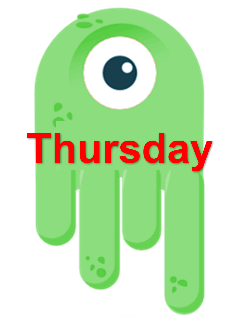 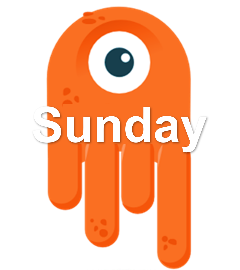 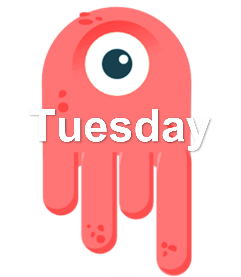 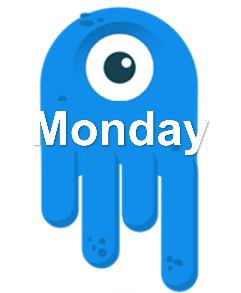 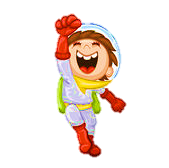 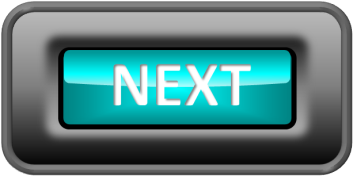 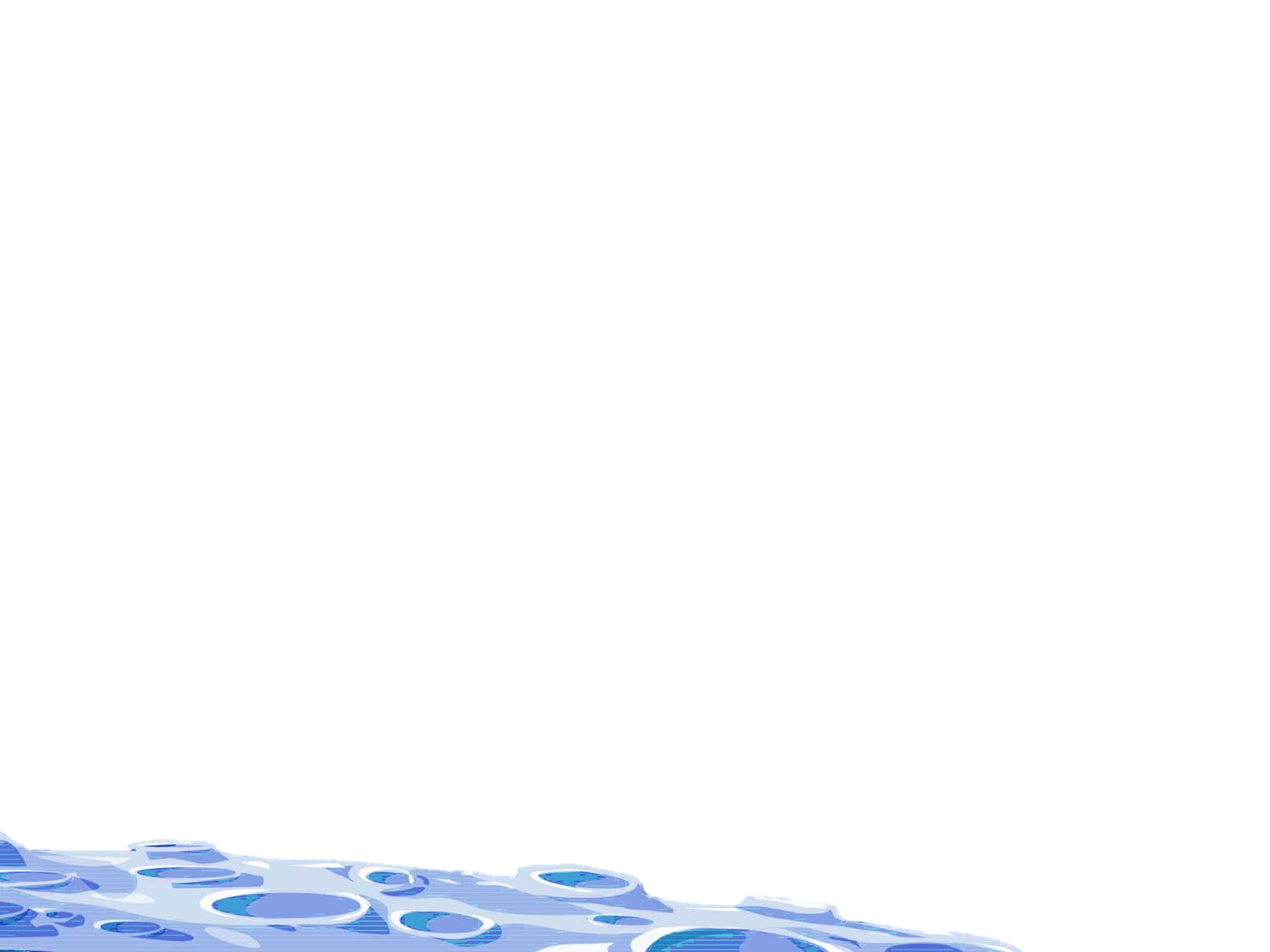 What day is it today? It’s…………………(neWedsayd)
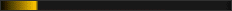 [Speaker Notes: Thanh Yến Trần 0967 255 149 zalo/ FB https://www.facebook.com/thanhyentrananhngutaymy/]
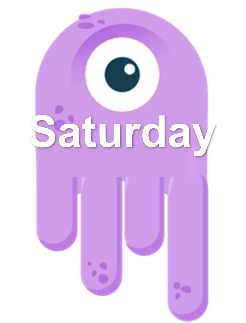 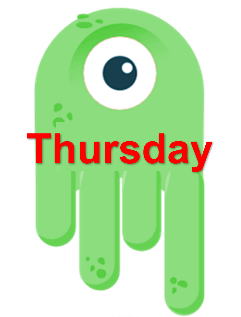 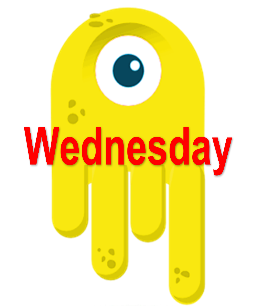 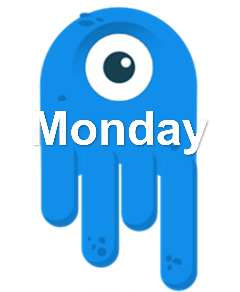 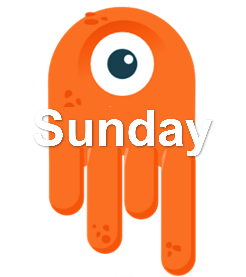 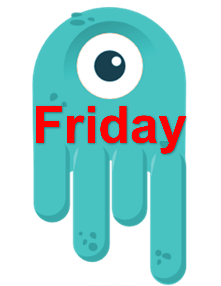 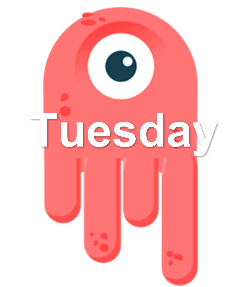 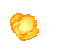 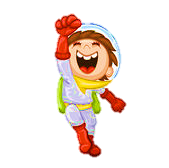 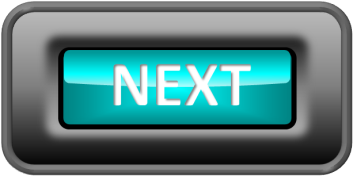 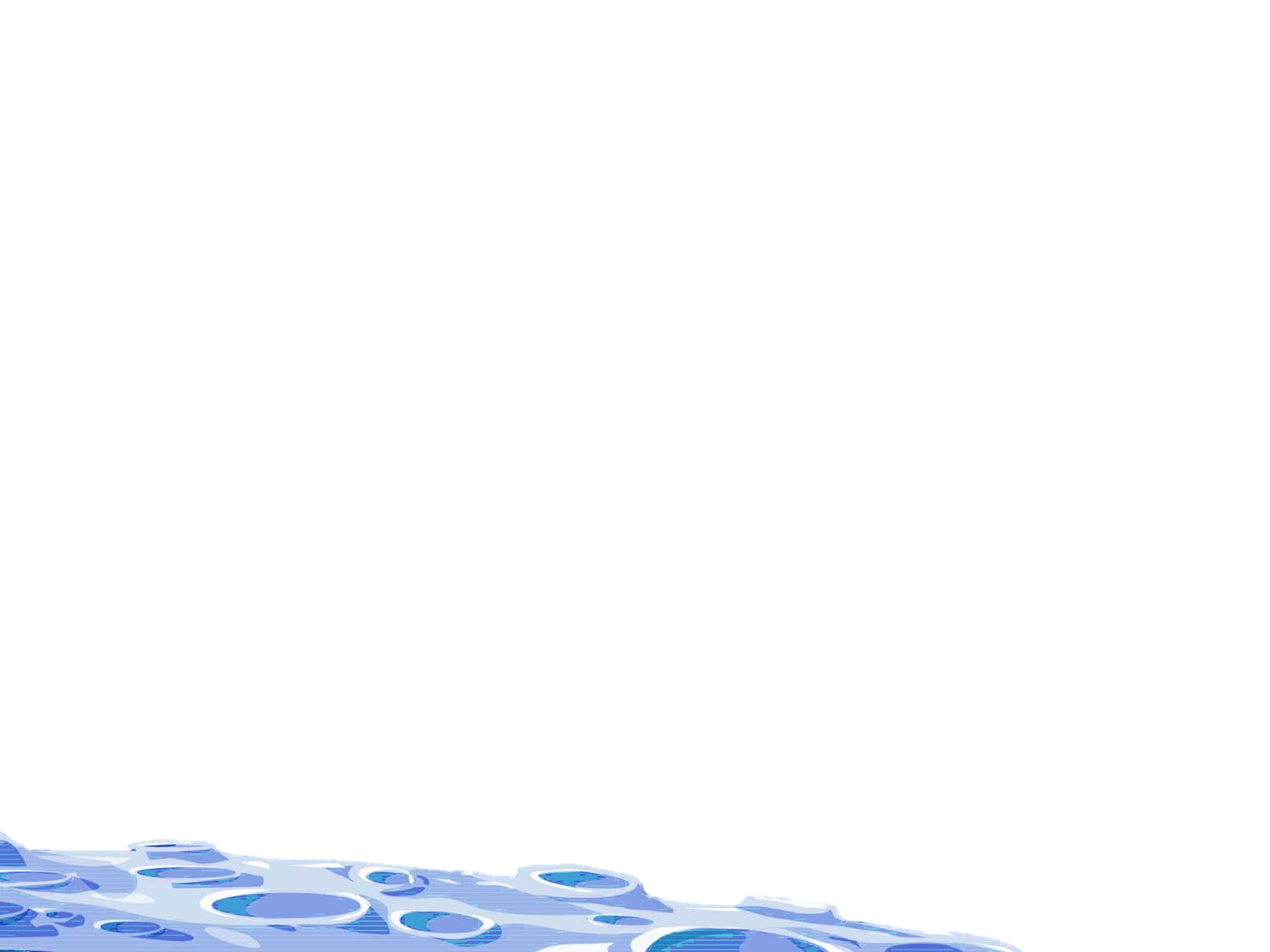 What day is it today? It’s…………………
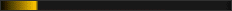 [Speaker Notes: Thanh Yến Trần 0967 255 149 zalo/ FB https://www.facebook.com/thanhyentrananhngutaymy/]
GOOD BYE